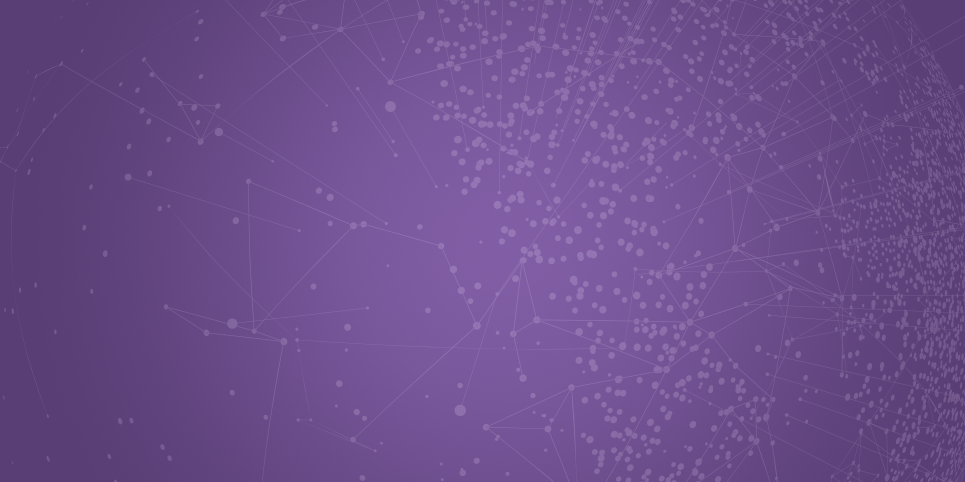 Identifying Features 
in Forks
Shurui Zhou, Ştefan Stănciulescu, Olaf Leßenich
  Yingfei Xiong, Andrzej Wąsowski, Christian Kästner
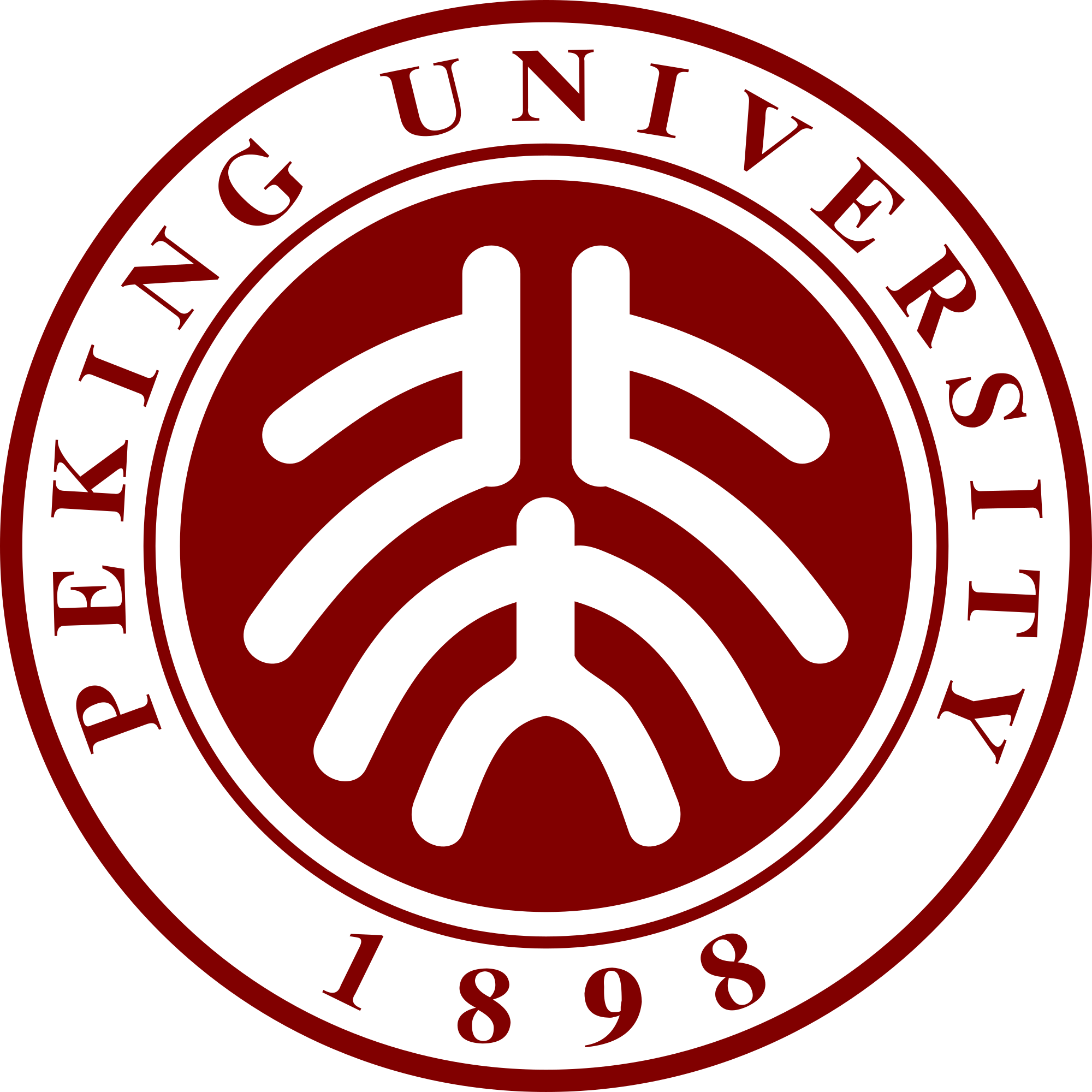 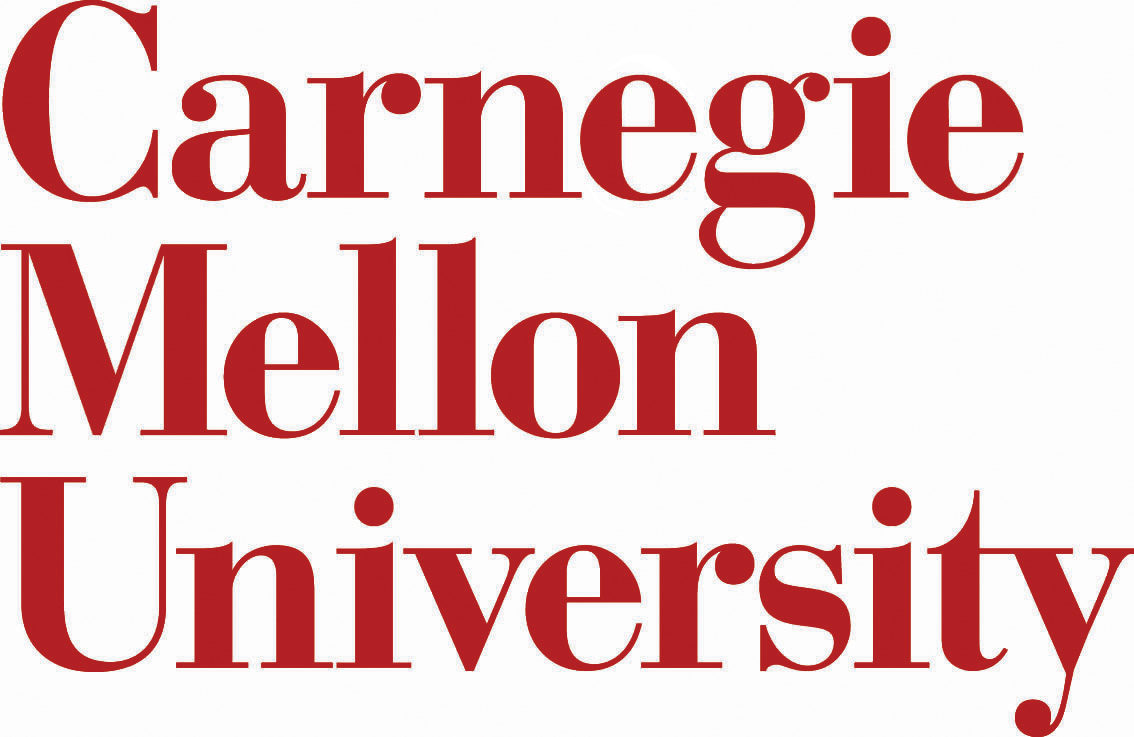 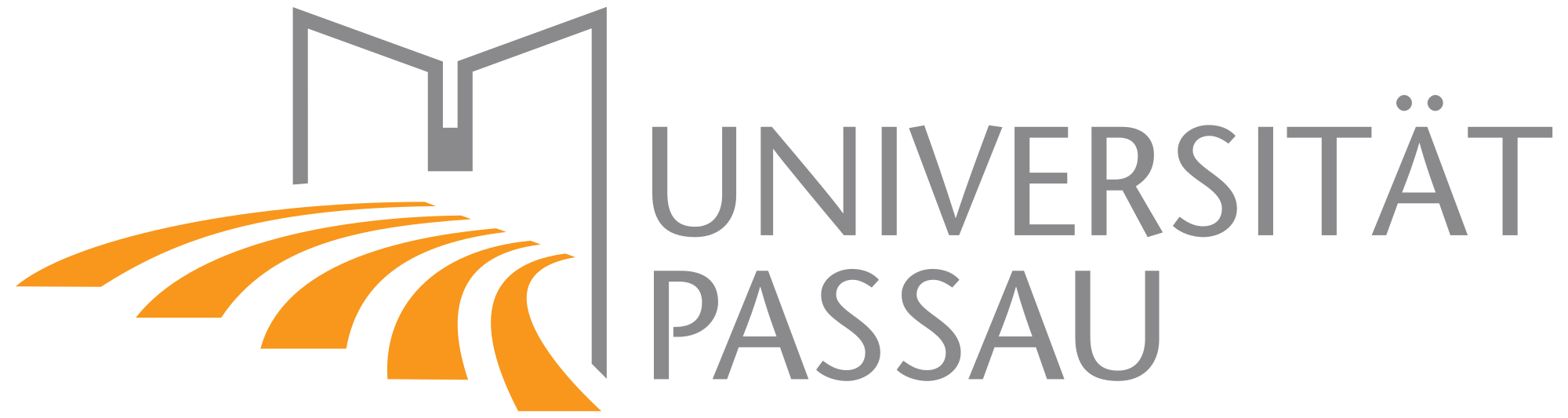 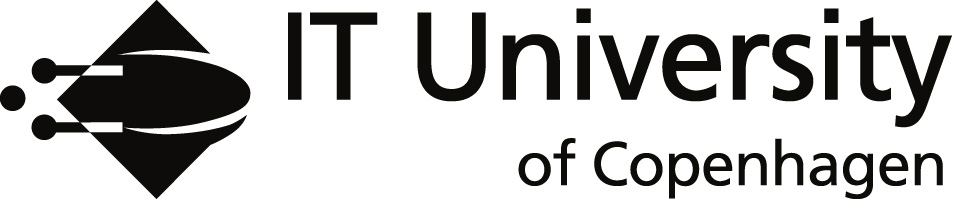 ‹#›
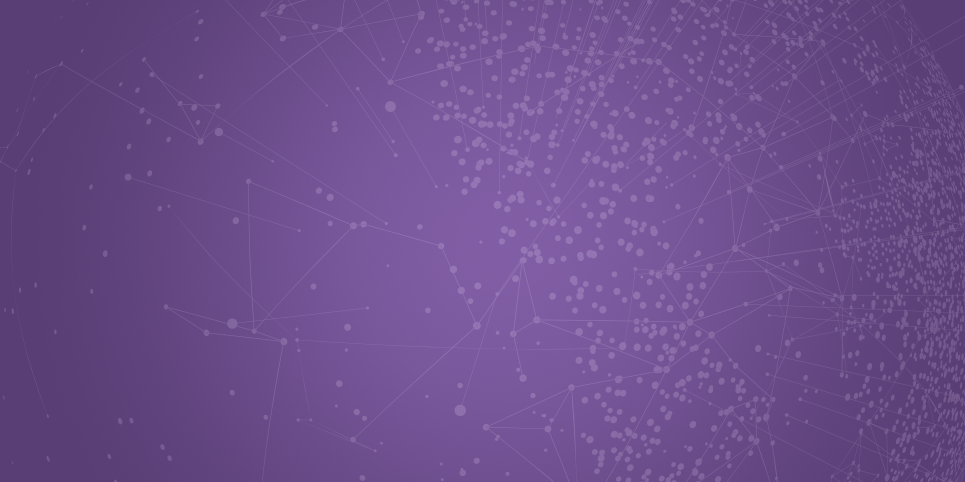 Fork-based Development
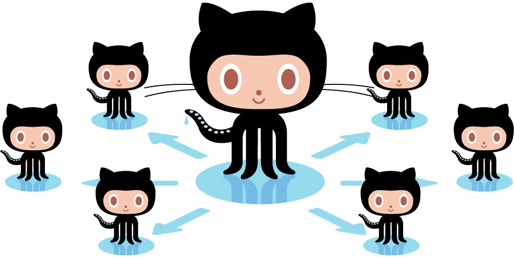 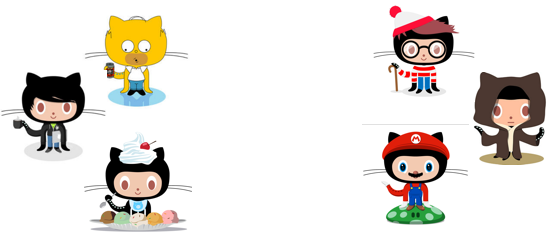 ‹#›
[Speaker Notes: Table ++]
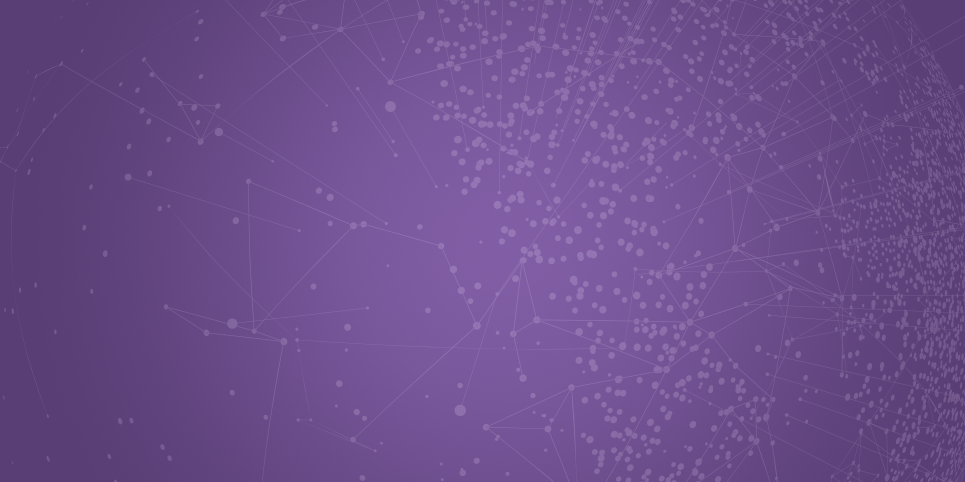 Network View of Forks
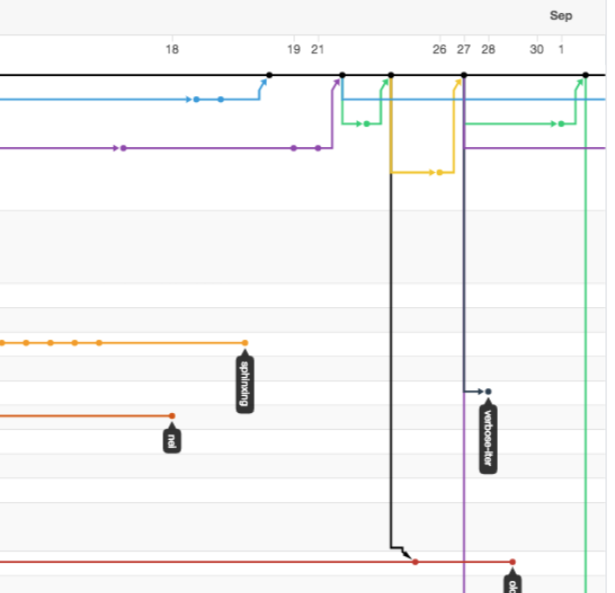 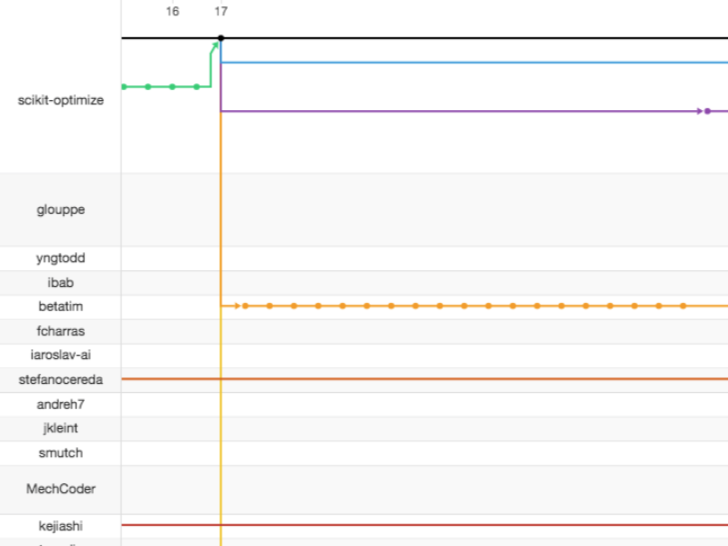 Pull Request
Upstream
Un-merged commits
Forks
‹#›
[Speaker Notes: There are so many, you cannot find it..]
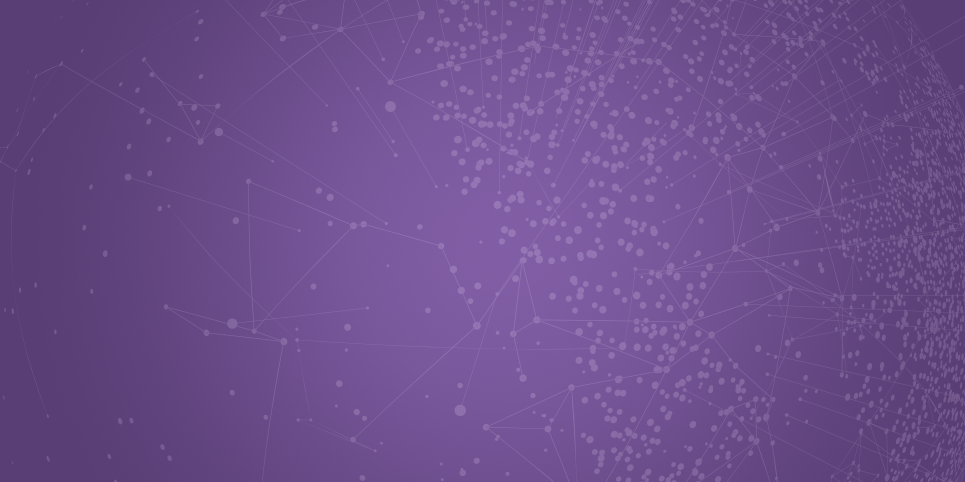 Problem: lack of an overview
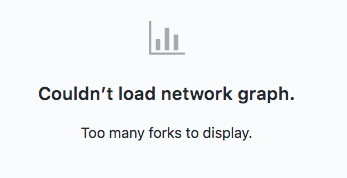 ‹#›
[Speaker Notes: Ajust the length
https://github.com/isaacs/github/issues/702
https://github.com/isaacs/github/issues/562
https://github.com/isaacs/github/issues/24]
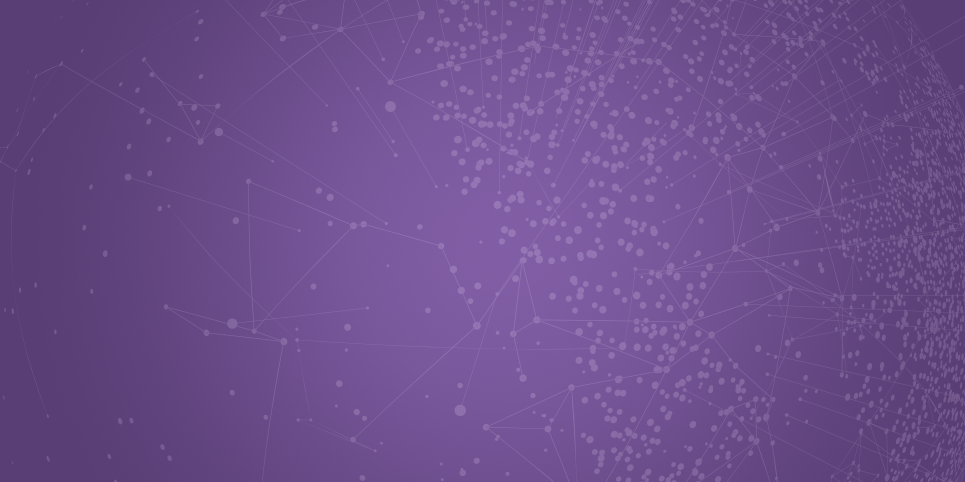 Problem: Redundant Development
27 % of unmerged pull requests were rejected due to duplicate development. [Gousios et al. 2014]
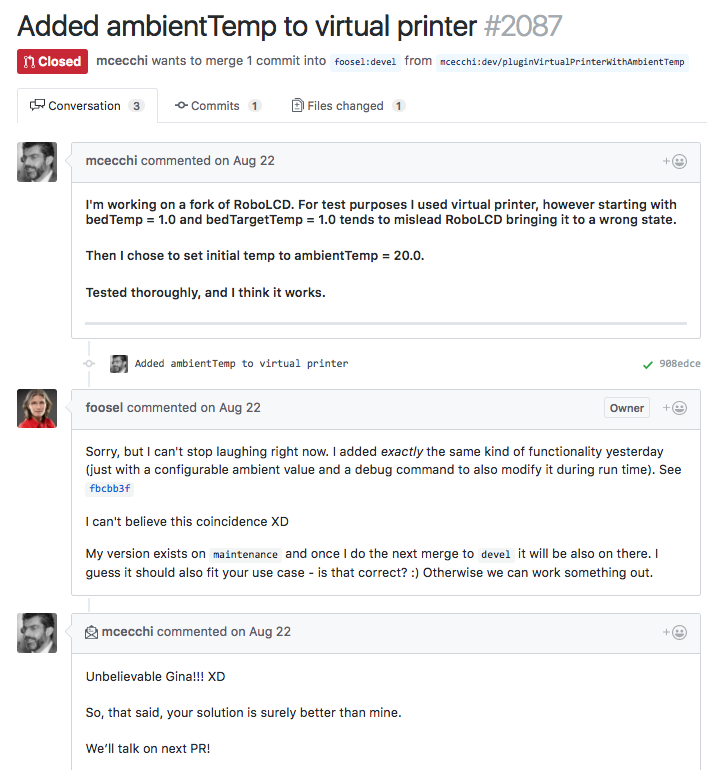 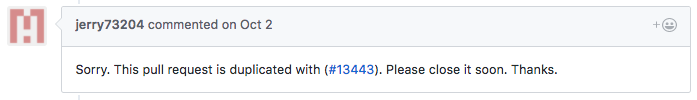 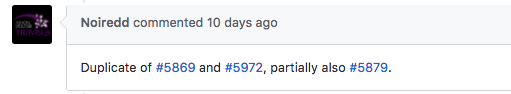 ‹#›
[Speaker Notes: Consistent size]
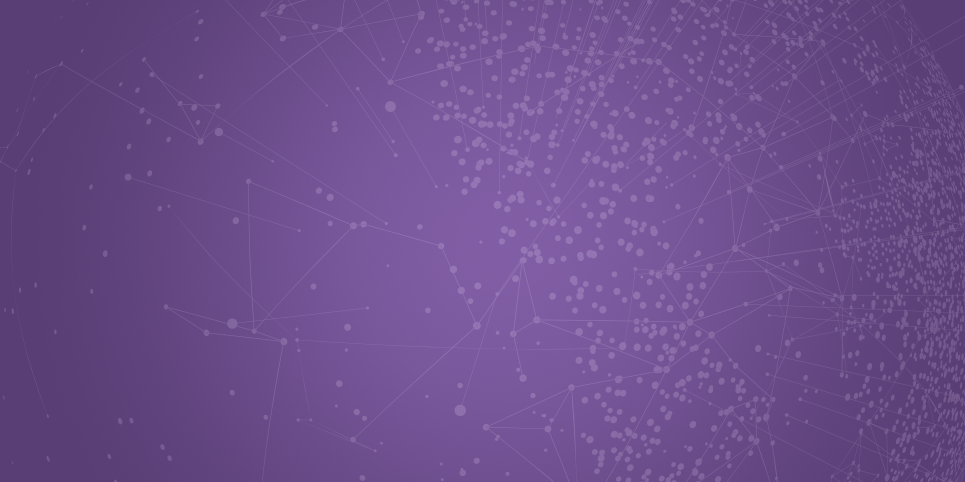 Problem: Lost Contribution
Only 14% of all forks of nine popular JavaScript projects on GitHub contained changes that were integrated back [Fung et al. 2012]
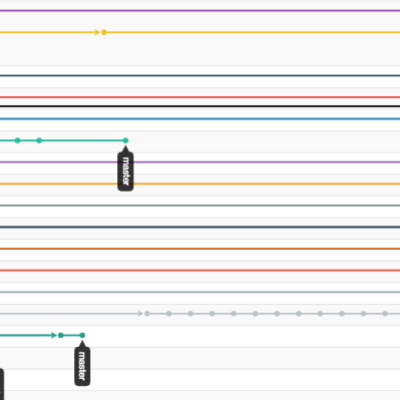 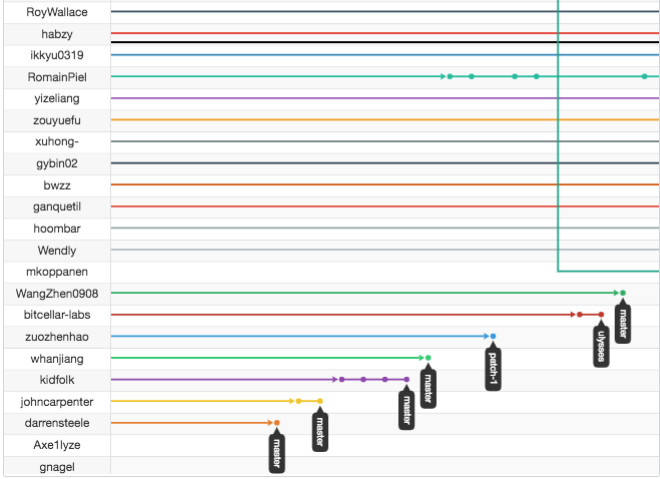 ‹#›
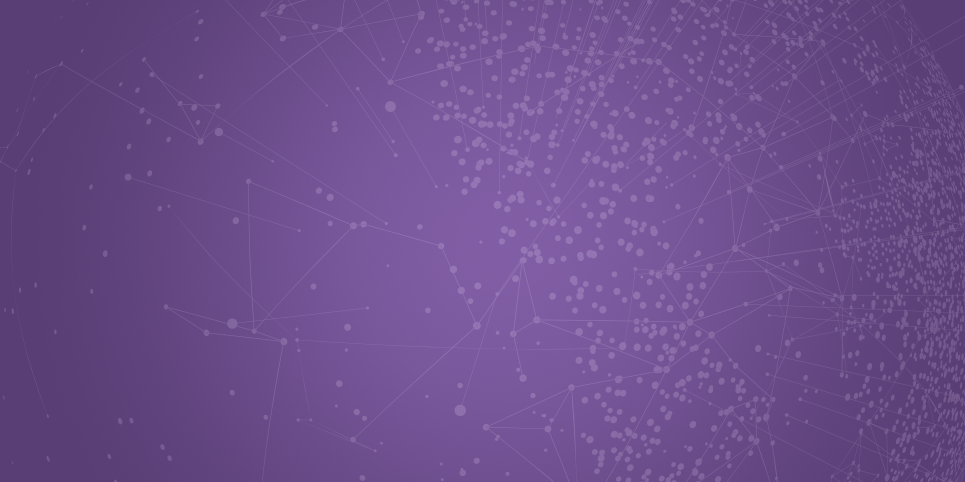 Problem: Suboptimal forking point
Requirement
Existing forks
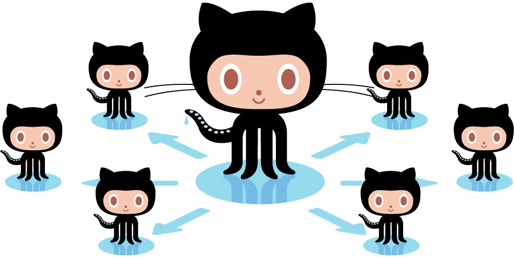 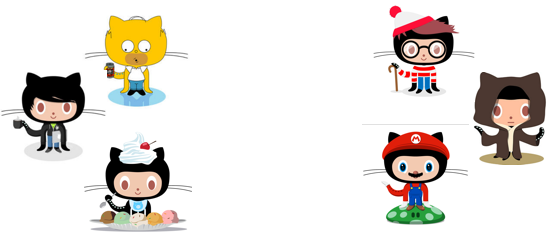 ?
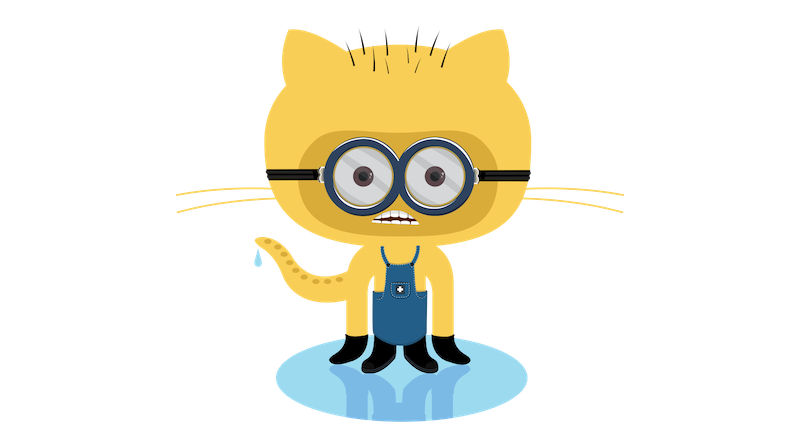 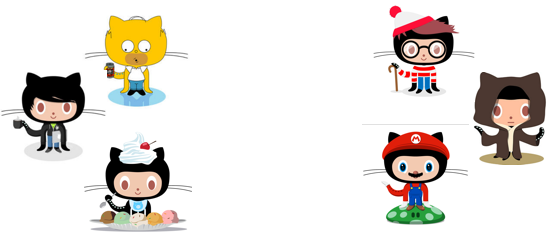 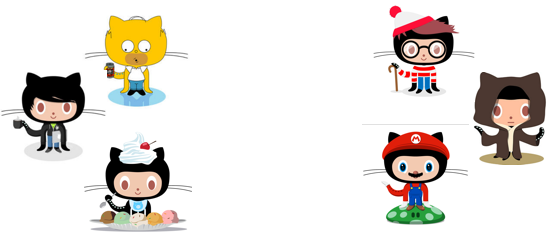 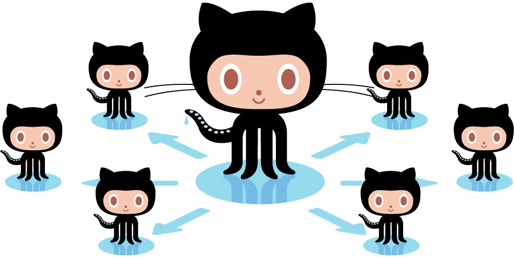 ?
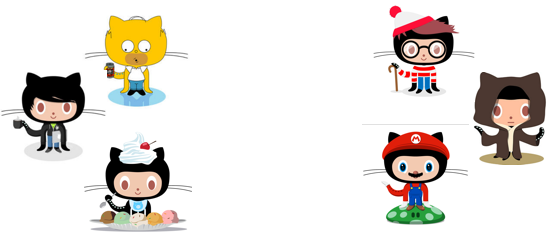 ‹#›
[Speaker Notes: Different from redundant dev]
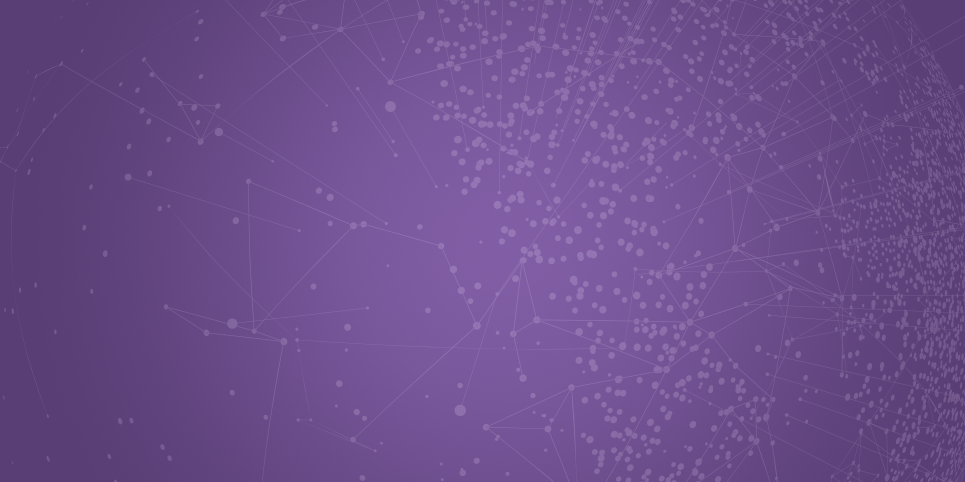 Goal: a Better Overview of forks
Which are the active forks?
What kind of code changes have been made in forks?
What features were implemented in forks?
commits?
‹#›
[Speaker Notes: Recap the problem
Unawarenesss of,, 
showcase...]
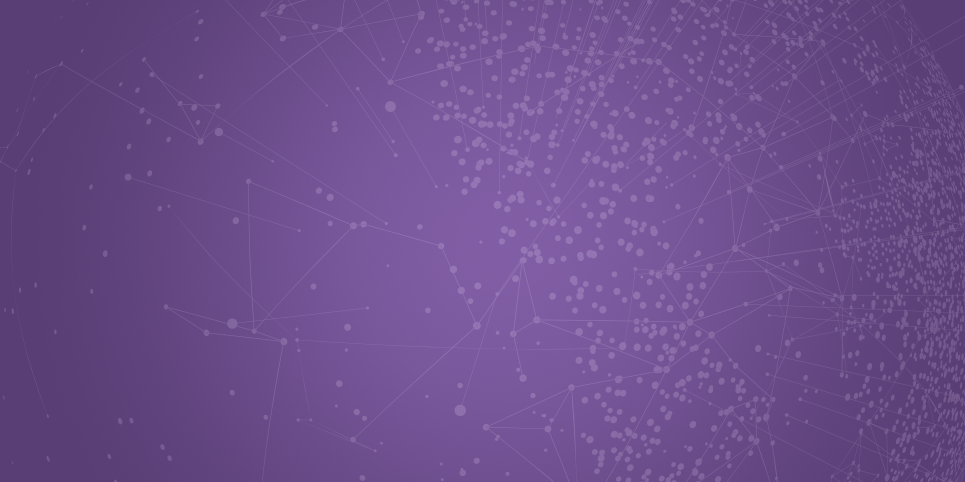 Challenges
Commit message is not reliable
Tangled and scattered code changes
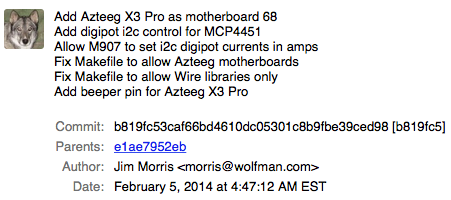 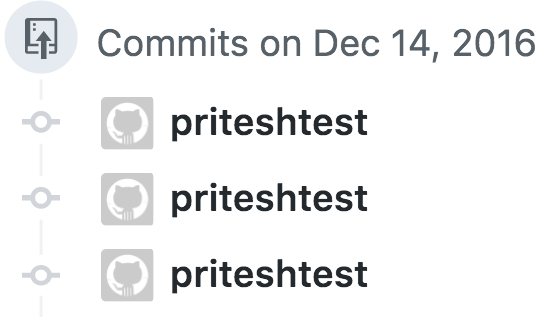 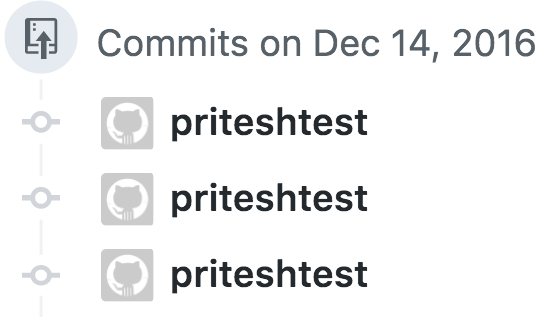 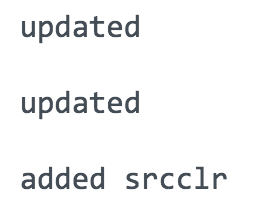 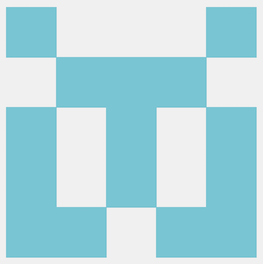 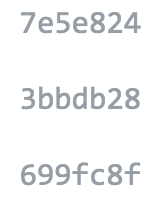 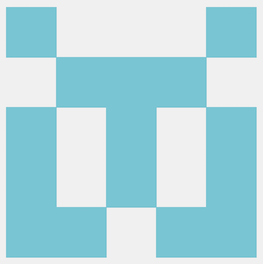 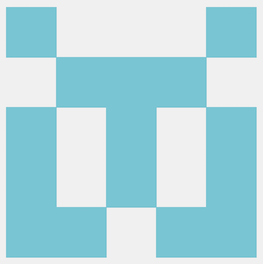 ‹#›
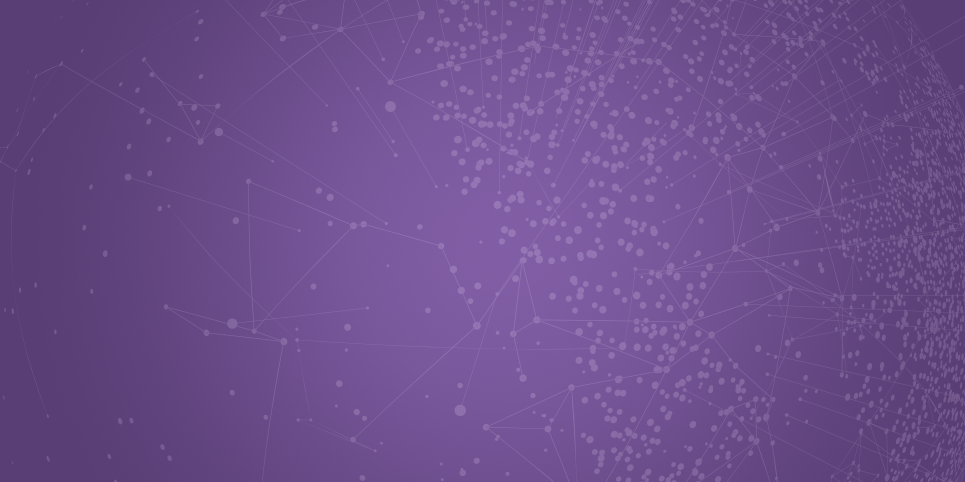 Goal: a Better Overview of forks
Summarizing each fork that has un-merged code changes
Identifying cohesive code clusters (features) in forks
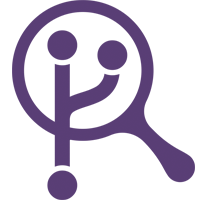 ‹#›
[Speaker Notes: Define a feature...]
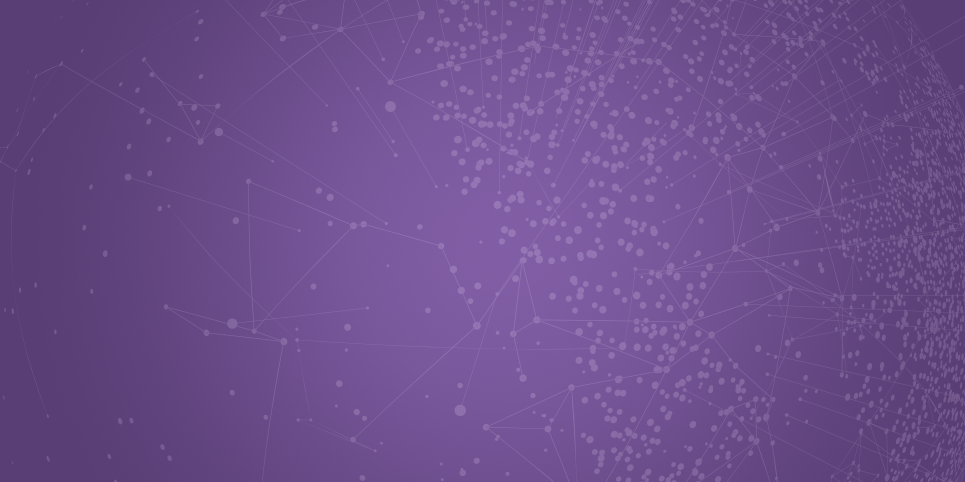 INFOX (IdeNtifying Features in fOrKS)
Summary Table for each fork
Mapping between feature to code changes
‹#›
[Speaker Notes: Here is what we’ve done : screenshot]
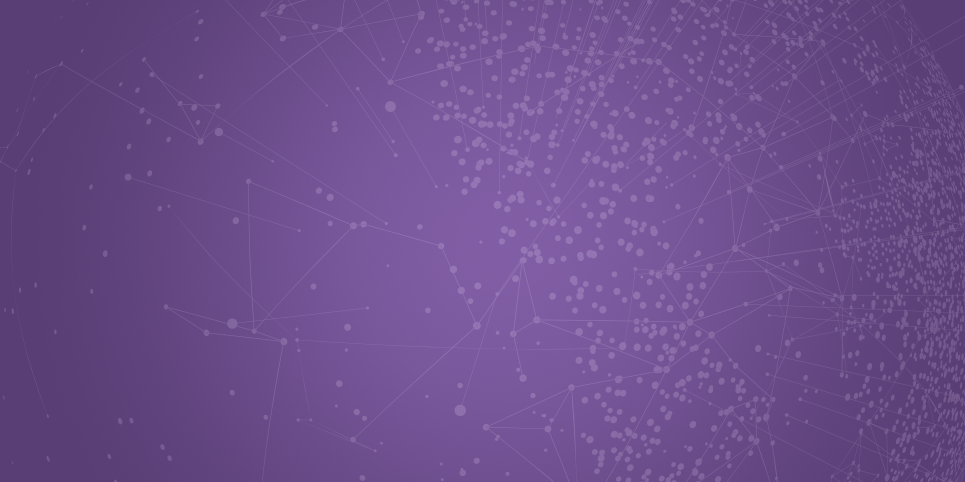 INFOX (IdeNtifying Features in fOrKS)
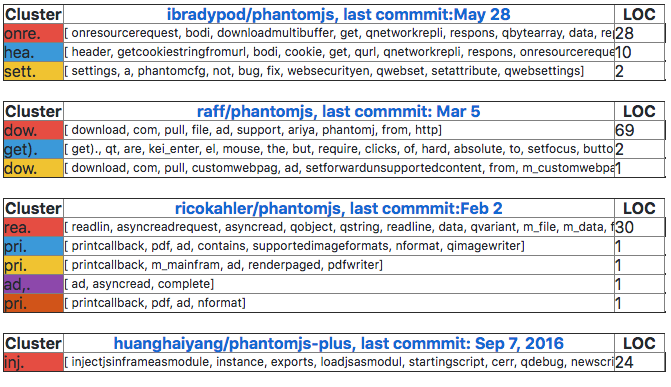 ‹#›
[Speaker Notes: Too many words, highlight some of 
Explain columns,  how to read…
keywods]
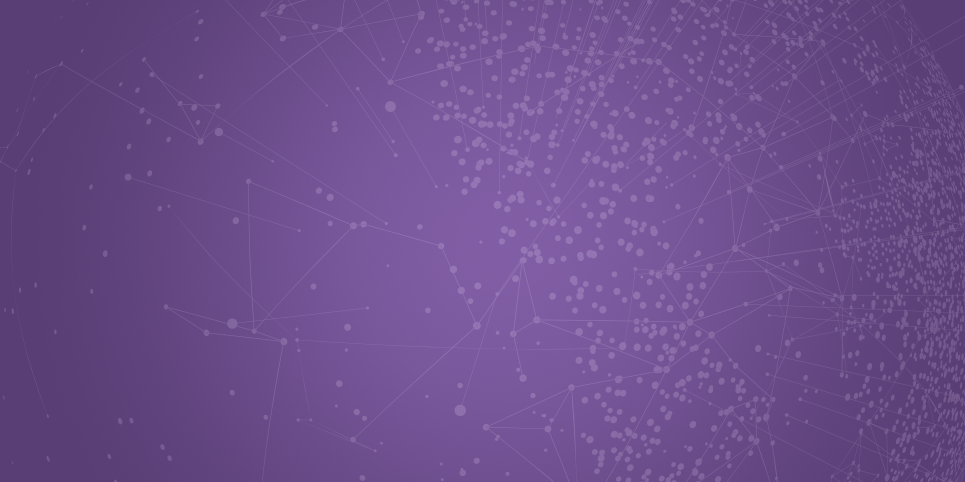 INFOX (IdeNtifying Features in fOrKS)
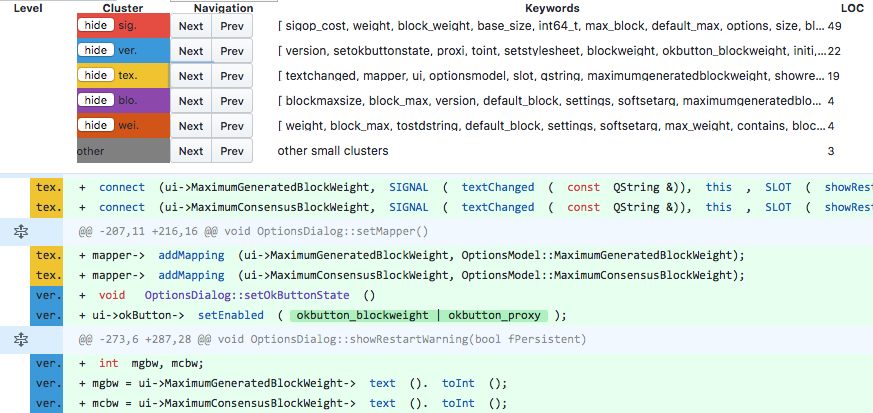 ‹#›
[Speaker Notes: +quotes]
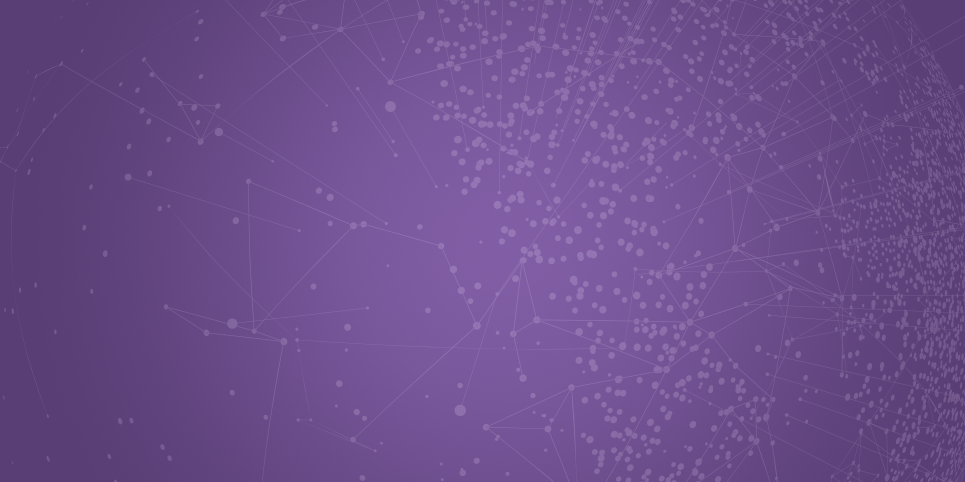 INFOX (IdeNtifying Features in fOrKS)
Dependency graph for code changes
(static analysis)
Clustering features
(community detection)
Labeling features
(NLP)
‹#›
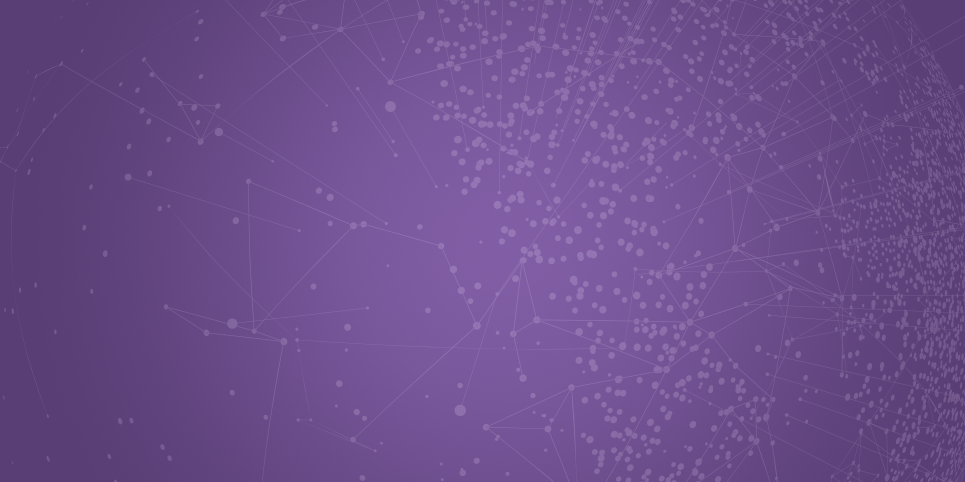 INFOX (IdeNtifying Features in fOrKS)
Dependency graph for Code changes
(Static analysis)
Clustering features
(Community detection)
Labeling features
(NLP)
‹#›
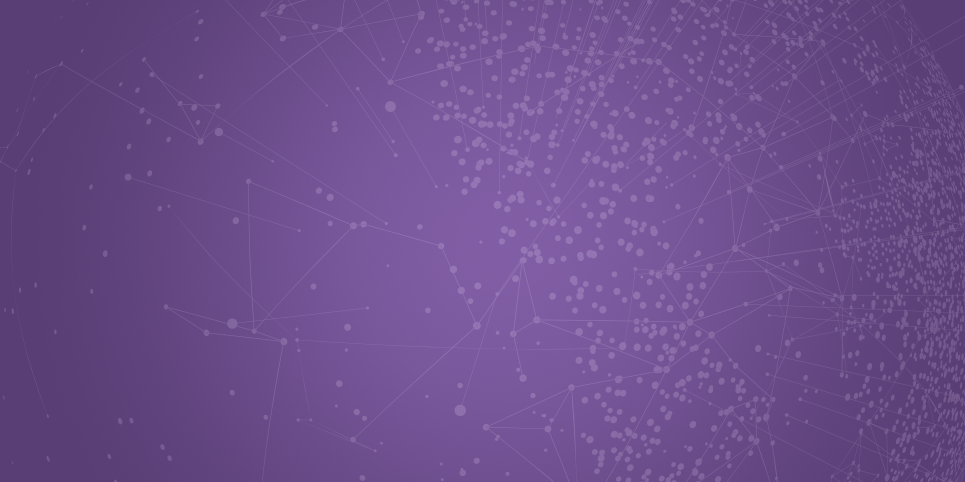 Dependency graph
Email System
Encryption
Signature
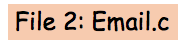 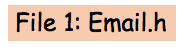 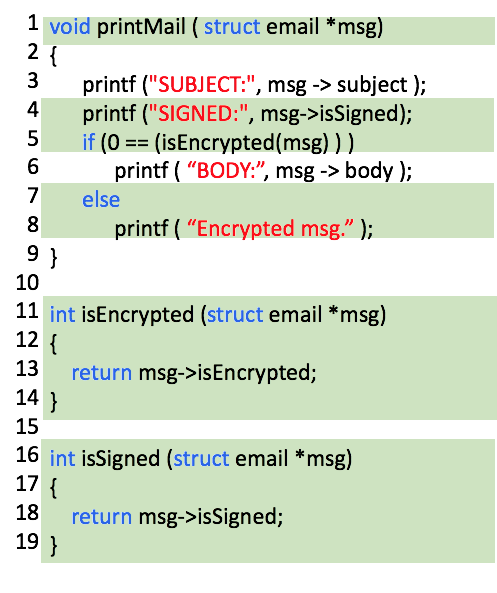 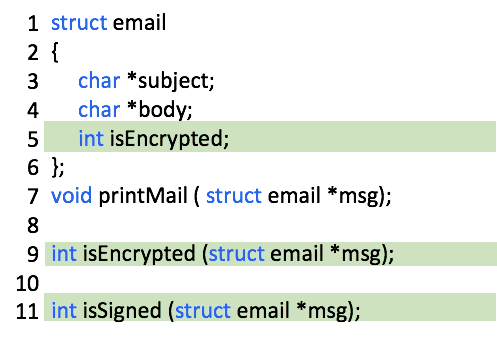 Nodes: Lines of code
Edges: Dependency relation
‹#›
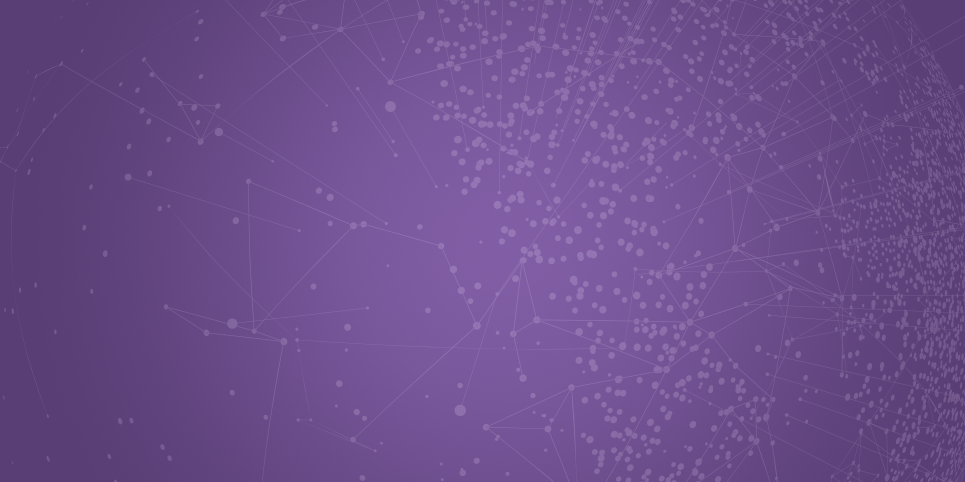 Dependency graph
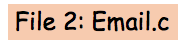 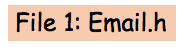 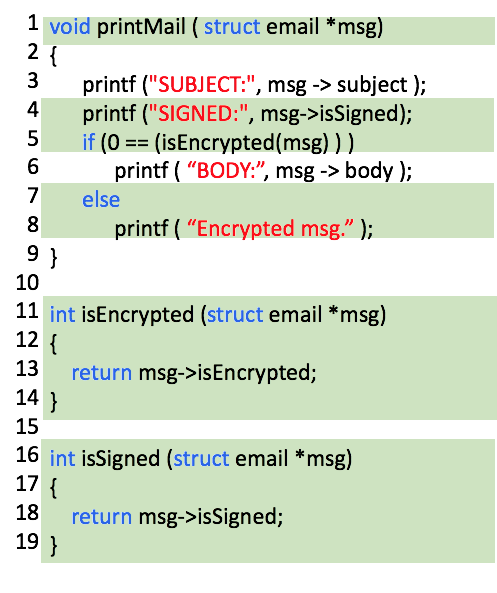 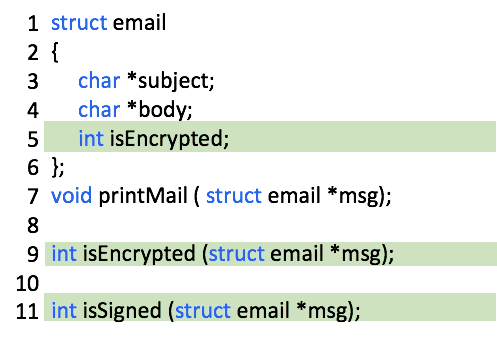 3  Dependencies
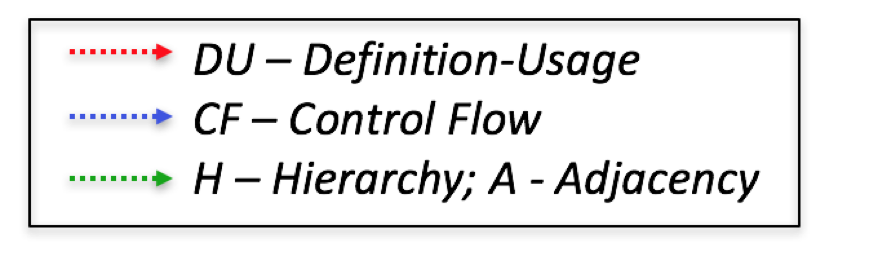 ‹#›
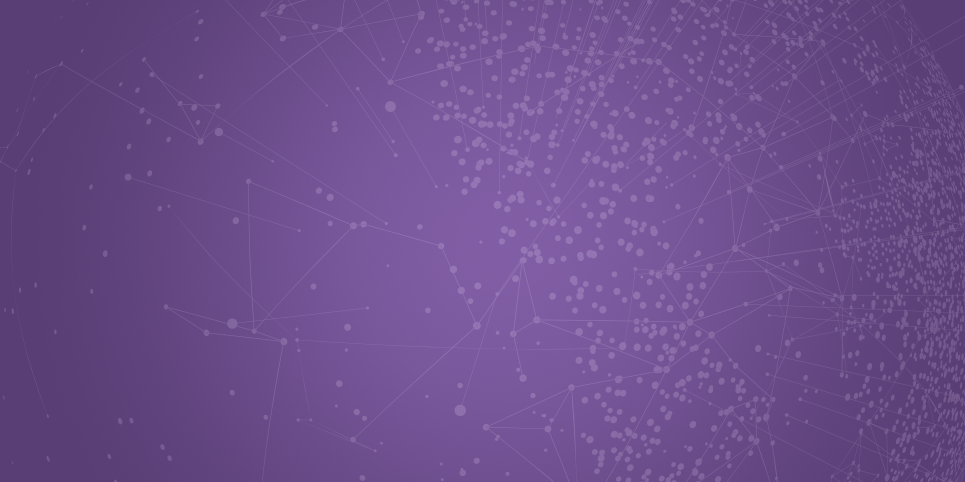 Dependency graph
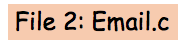 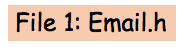 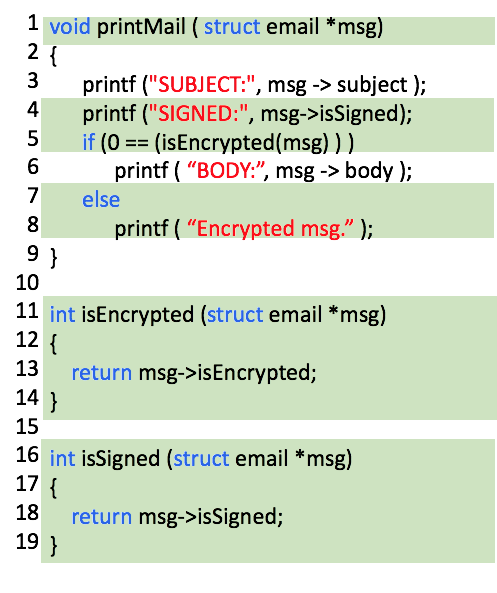 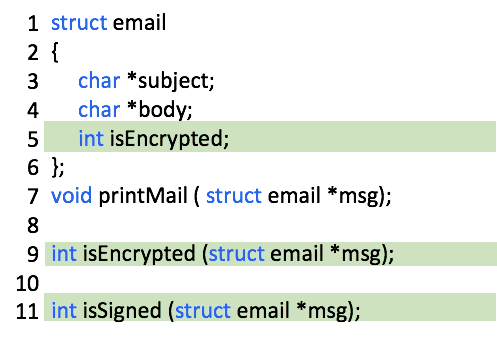 3  Dependencies
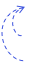 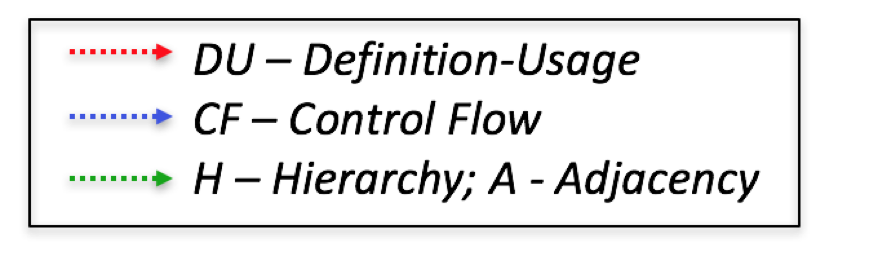 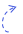 ‹#›
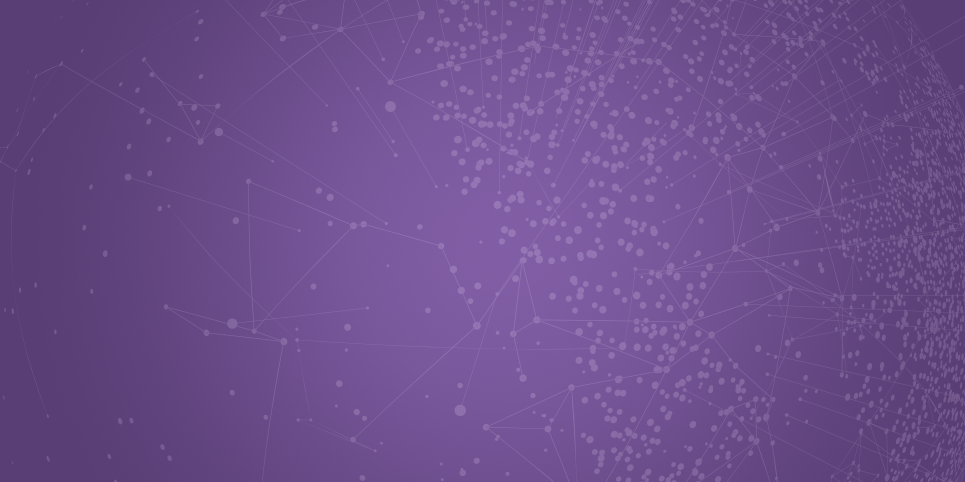 Dependency graph
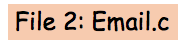 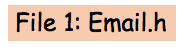 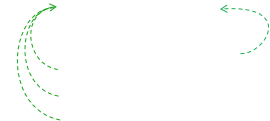 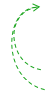 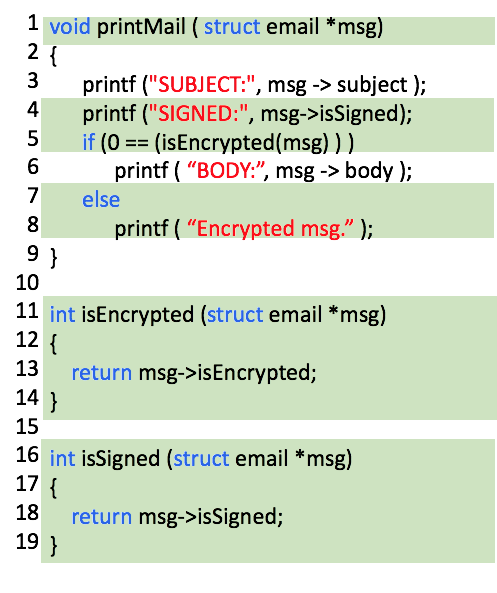 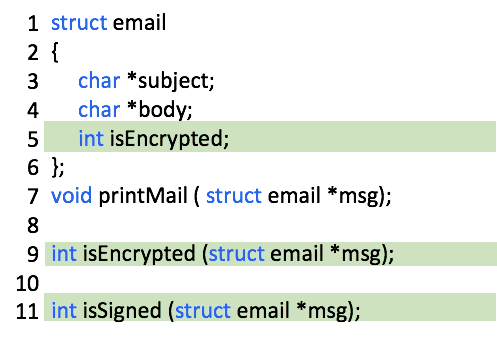 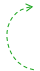 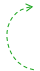 3  Dependencies
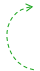 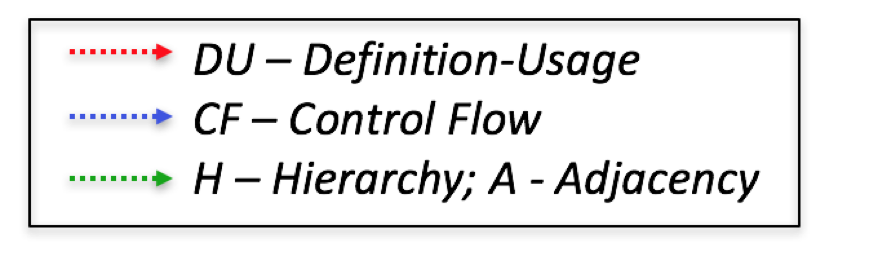 ‹#›
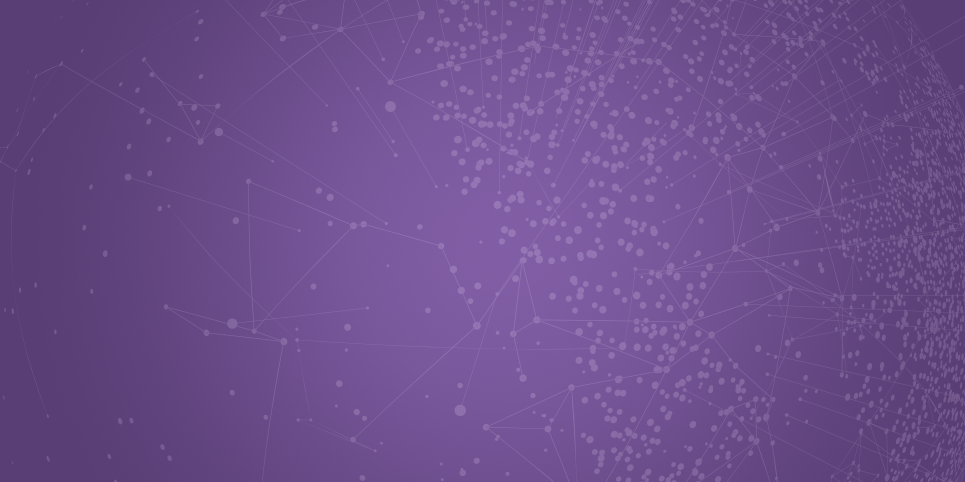 Dependency graph
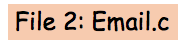 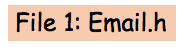 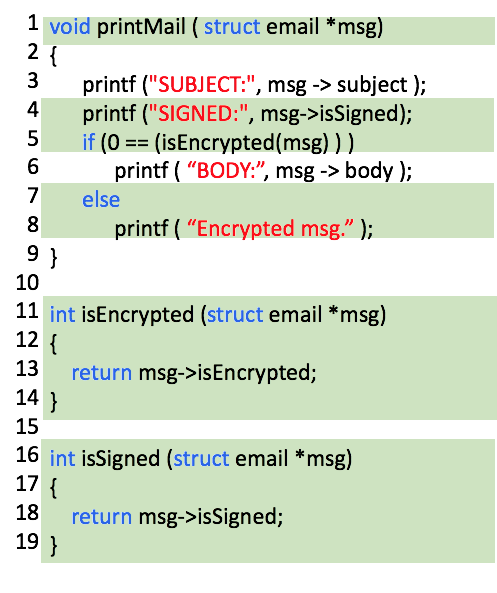 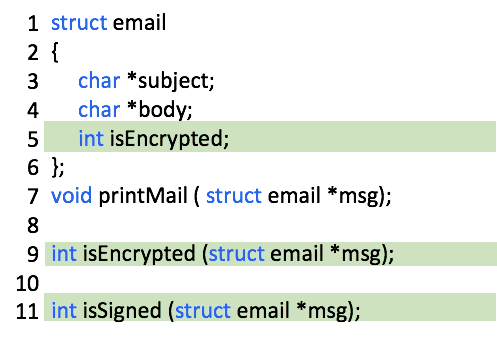 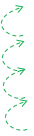 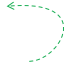 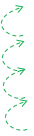 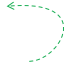 3  Dependencies
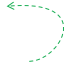 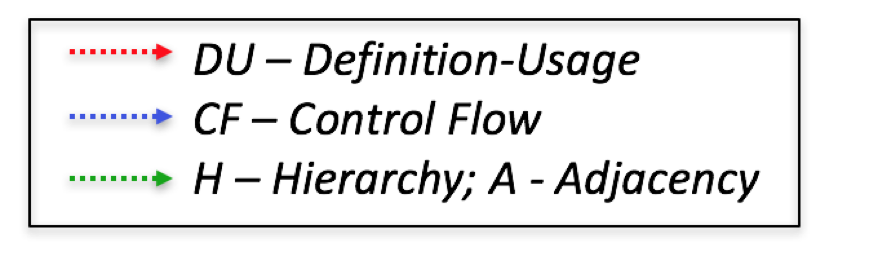 ‹#›
upstream
Dependency 
graph
fork
diff
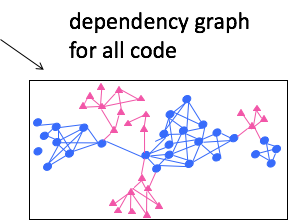 Clustering 
features
Labeling 
Features
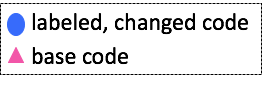 ‹#›
Dependency 
graph
2 features
Encryption
Signature
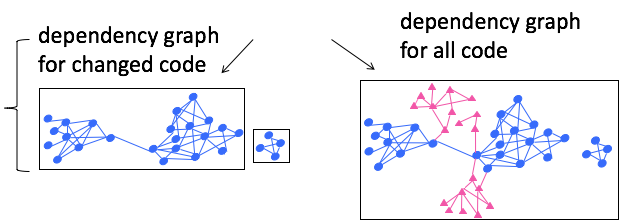 Clustering 
features
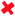 Labeling 
Features
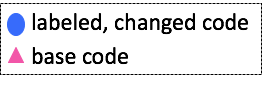 ‹#›
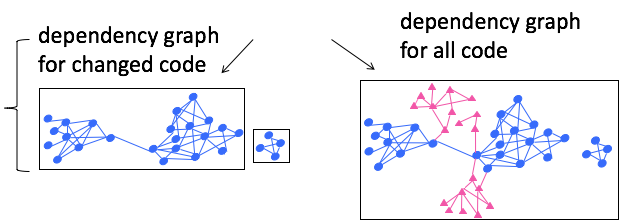 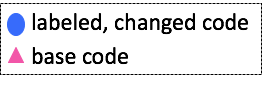 Dependency 
graph
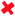 Splitting
Clustering 
features
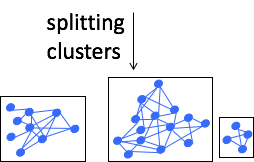 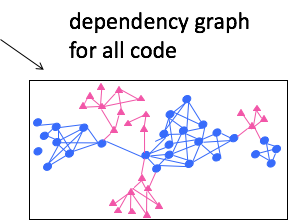 Joining
Labeling 
Features
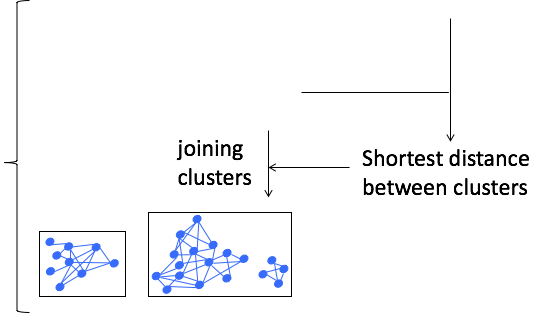 ‹#›
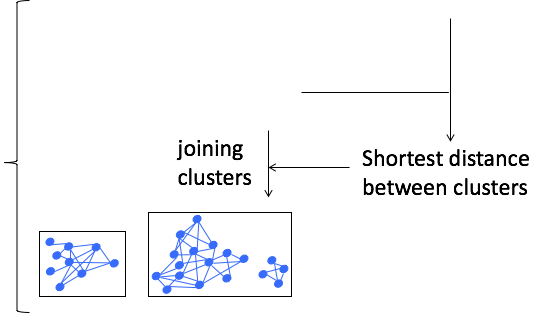 Dependency 
graph
commit message
code
comment
Clustering 
features
TF-IDF, N-Gram
Labeling 
Features
‹#›
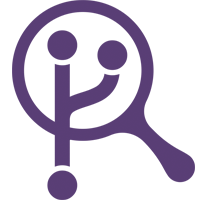 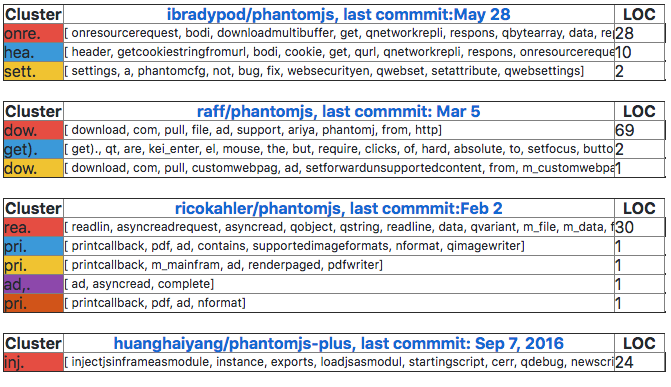 Output of INFOX
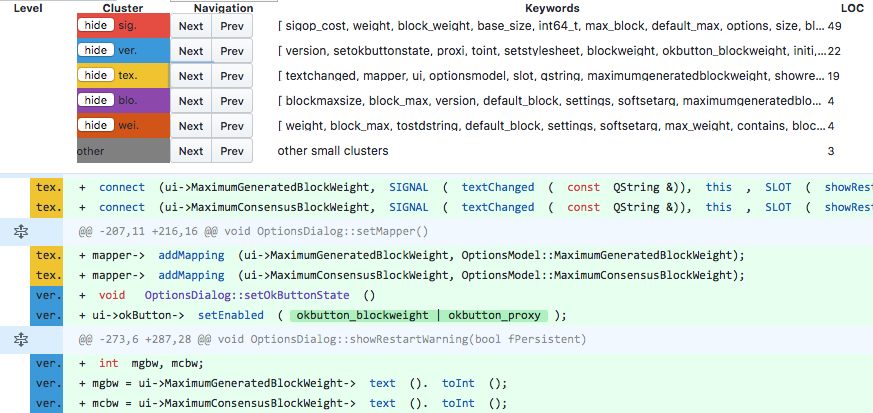 ‹#›
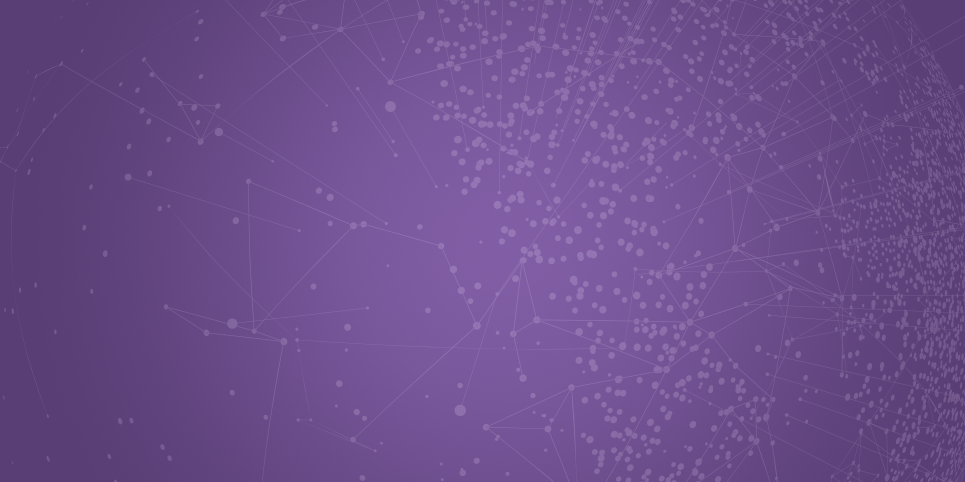 Evaluation
Effectiveness:  (Quantitative Study)
To what extent do identified clusters 
correspond to features?
Ground truth?
‹#›
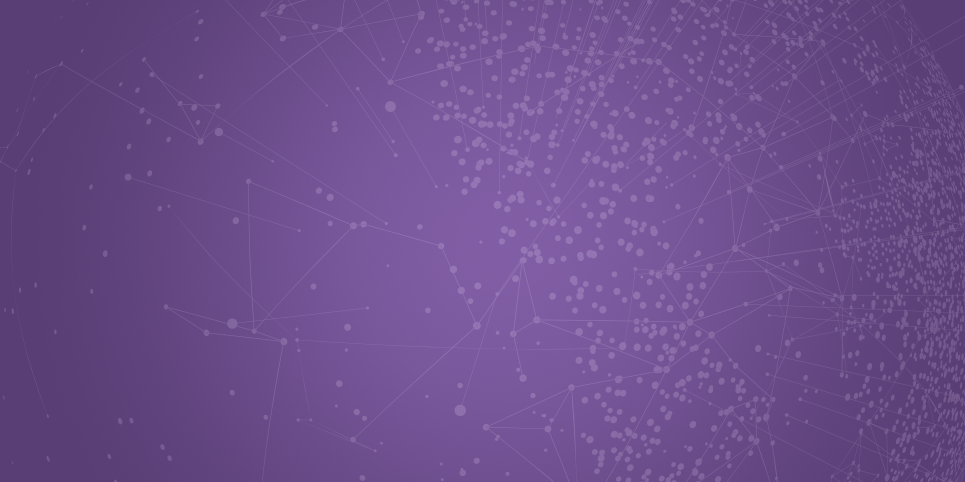 Effectiveness
Using ifdef as Ground Truth
Test cases
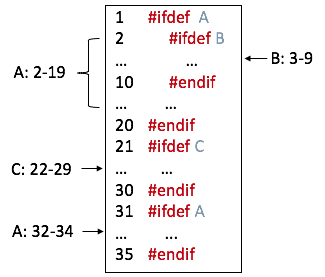 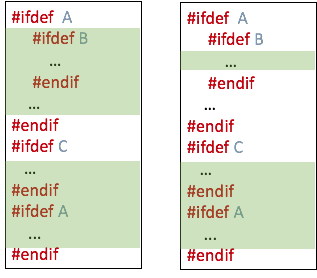 Ground truth
        A: 2-19, 32-34
        B: 3-9
        C: 22-29
A and C
A and B
‹#›
[Speaker Notes: Ifdef --- real examples]
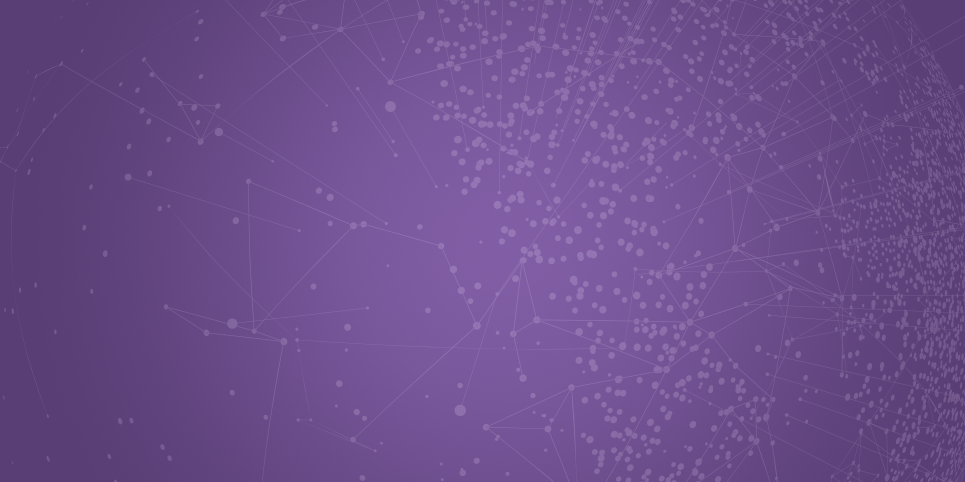 Effectiveness
Using ifdef as Ground Truth
Test cases
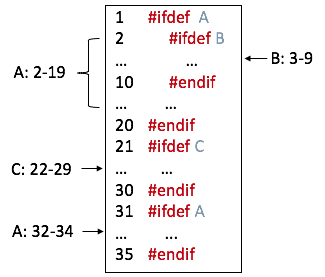 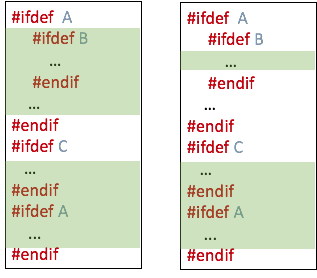 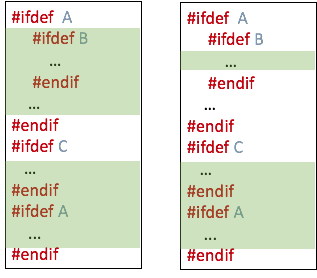 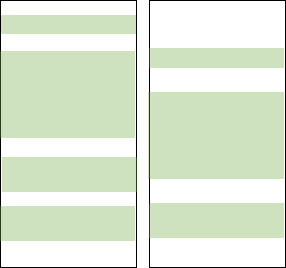 Ground truth
    A: 2-19, 32-34
    B: 3-9
    C: 22-29
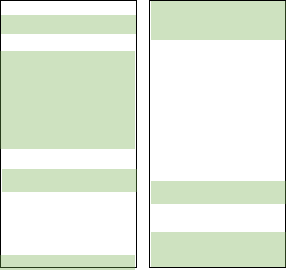 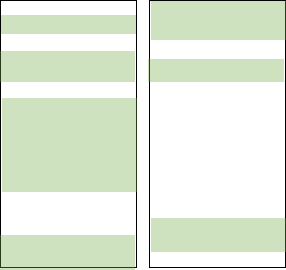 INFOX assigned features with 90% accuracy.
‹#›
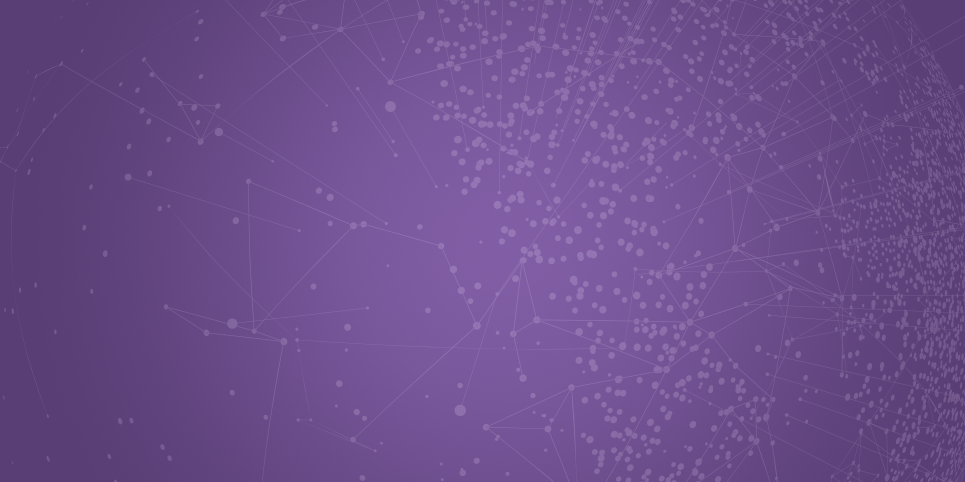 Effectiveness
Interview developers
Participants generally agreed that INFOX could identify correct clusters at certain splitting or joining steps
‹#›
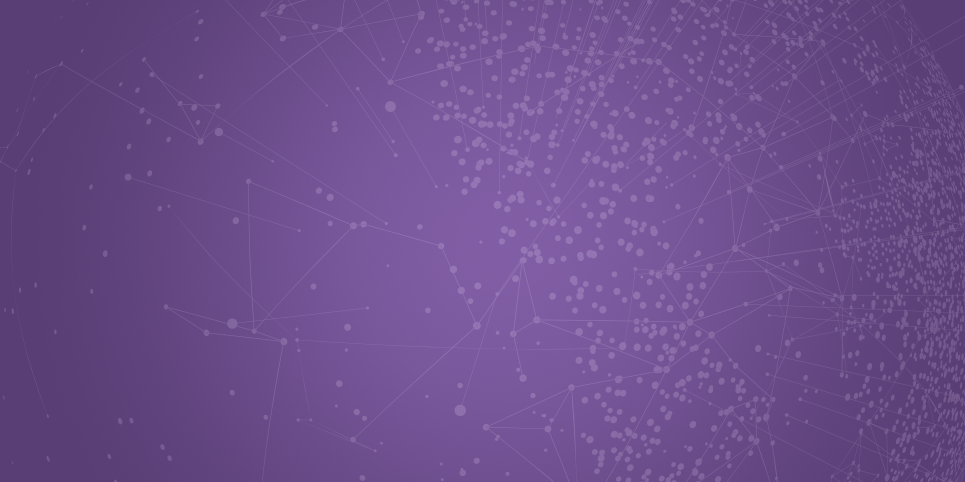 Evaluation
Usefulness:  (Human-subject study)
       Can INFOX help developers to gain a better 
       overview of repository forks?
‹#›
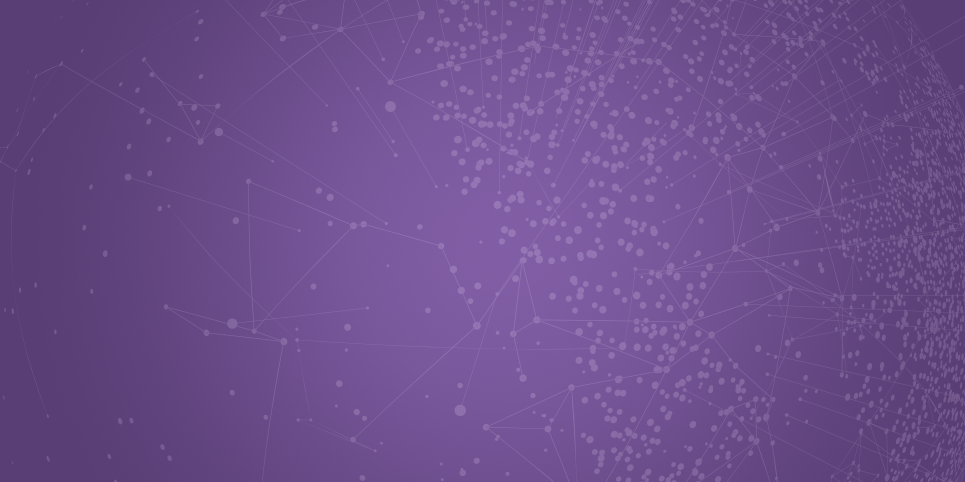 Usefulness:  (Human-subject study)
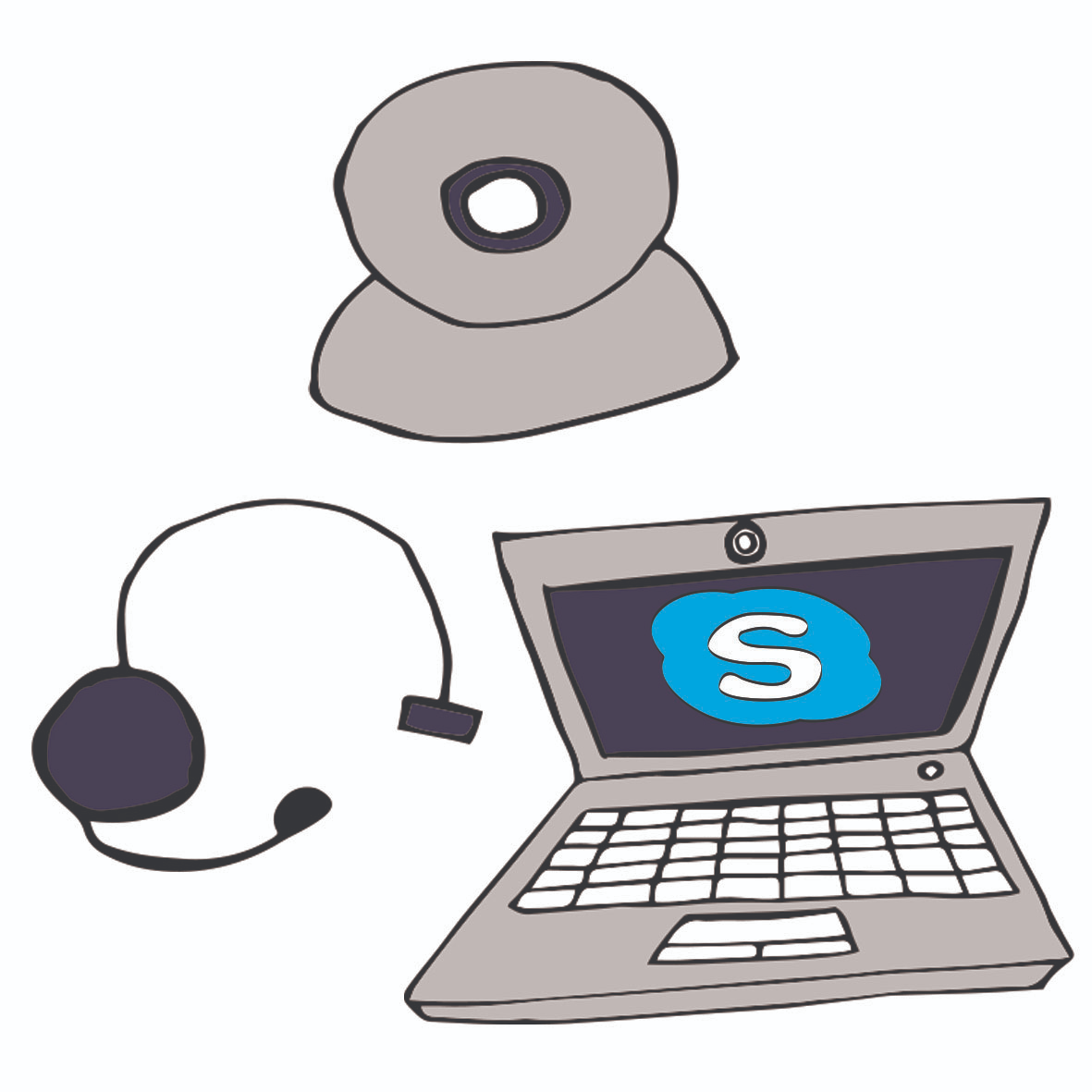 Sent out an 81 email to candidate developers 
Interviewed 11 developers from 7 different projects
‹#›
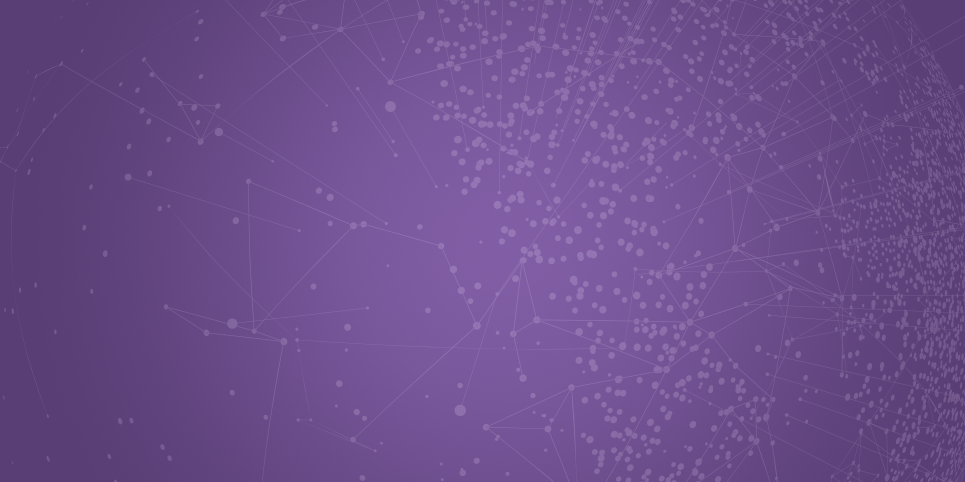 Interesting and Reusable Contribution
P5: “If it is only exists in this fork, then I want to somehow get this fork into my fork.”
‹#›
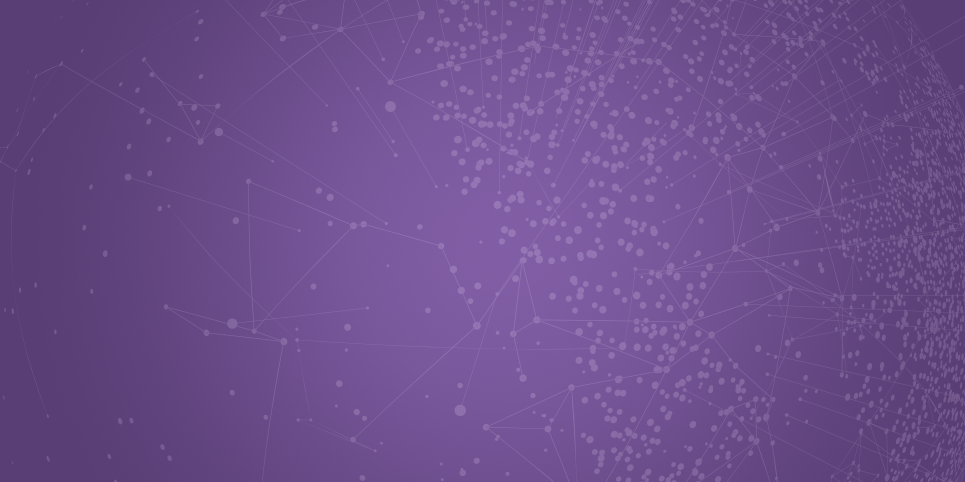 Redundant Development
P3: “It does look like somebody did a very simple one-function [...] system. I think they should use our code, there is great reason to use it.”
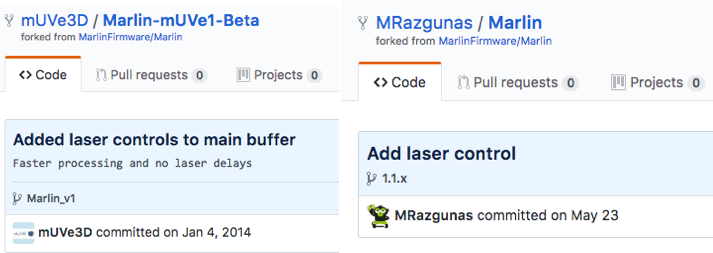 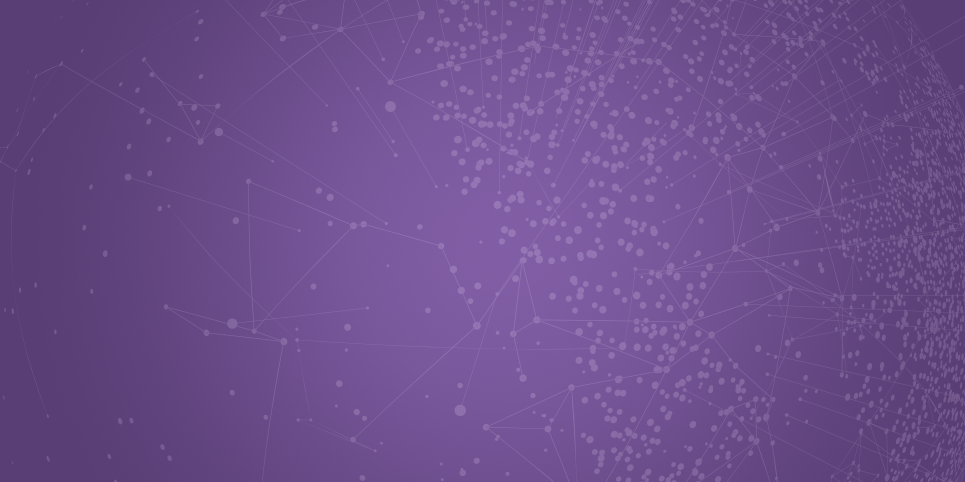 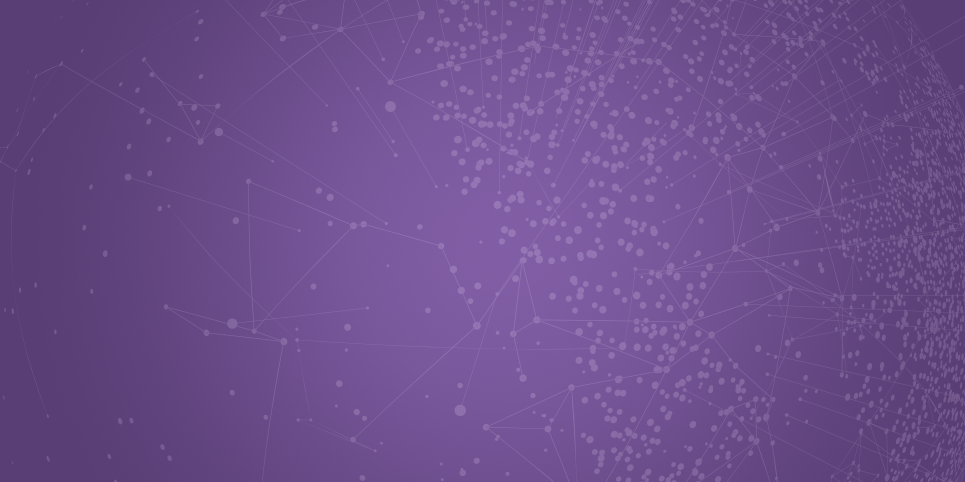 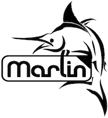 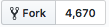 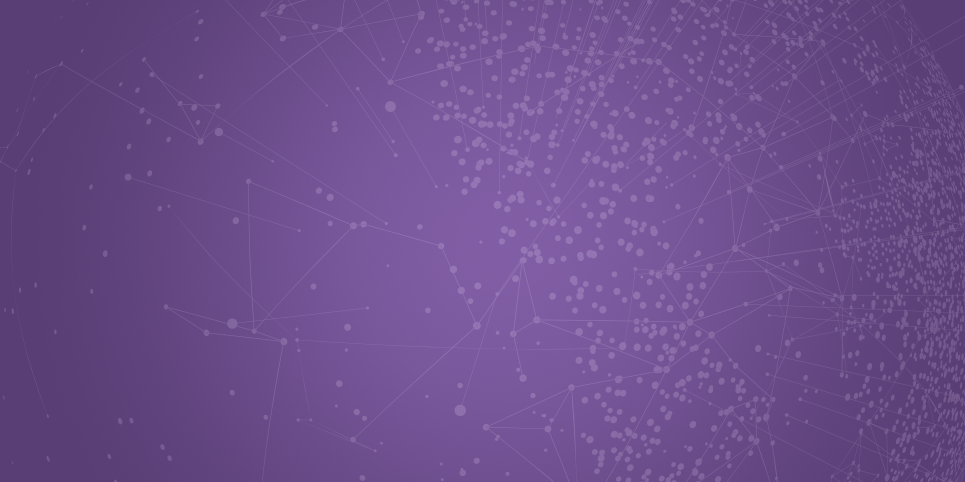 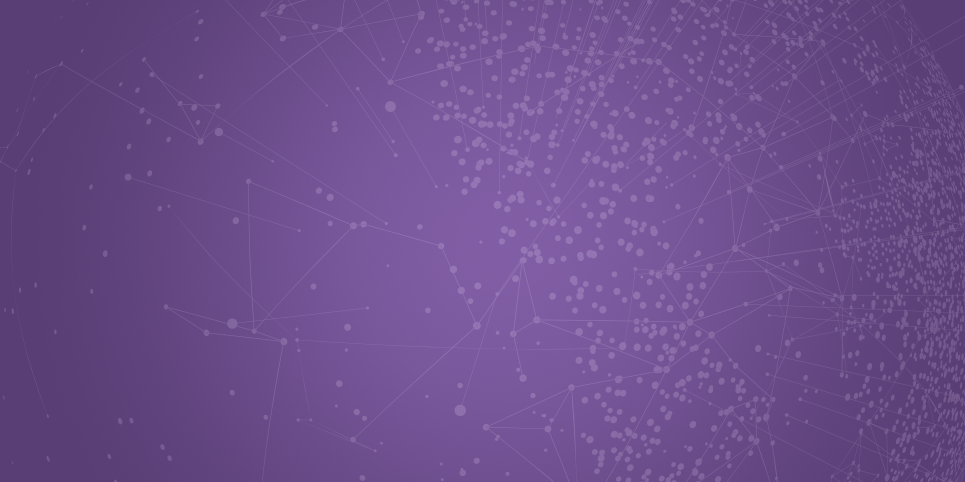 ‹#›
P3
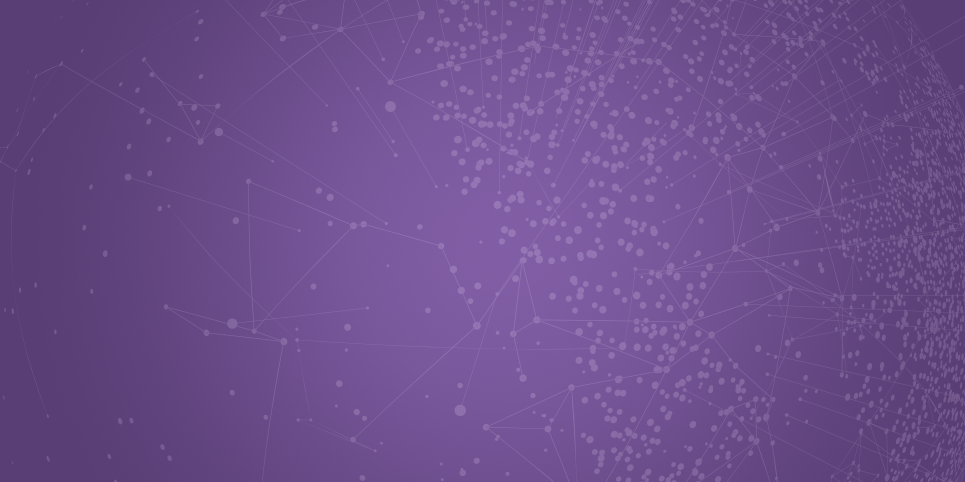 Better Overview
“It is going to make it a lot easier to find the things you are looking for as a programmer.” 

“I see all the differences for all the forks. Basically it is the same thing I am doing through GitHub, (but) only it is summarized in the same place, I don’t have to jump and open 50 tabs to do it.”
‹#›
http://forks-insight.com/
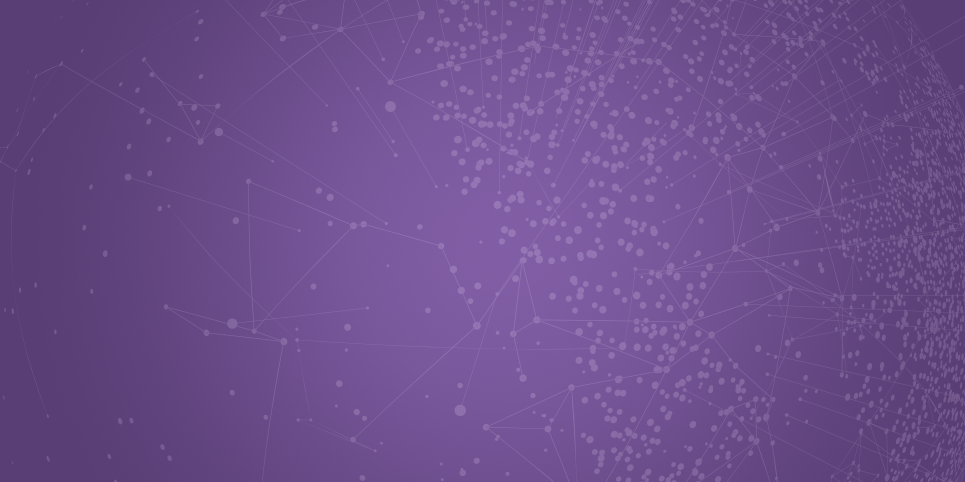 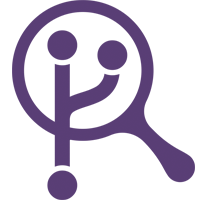 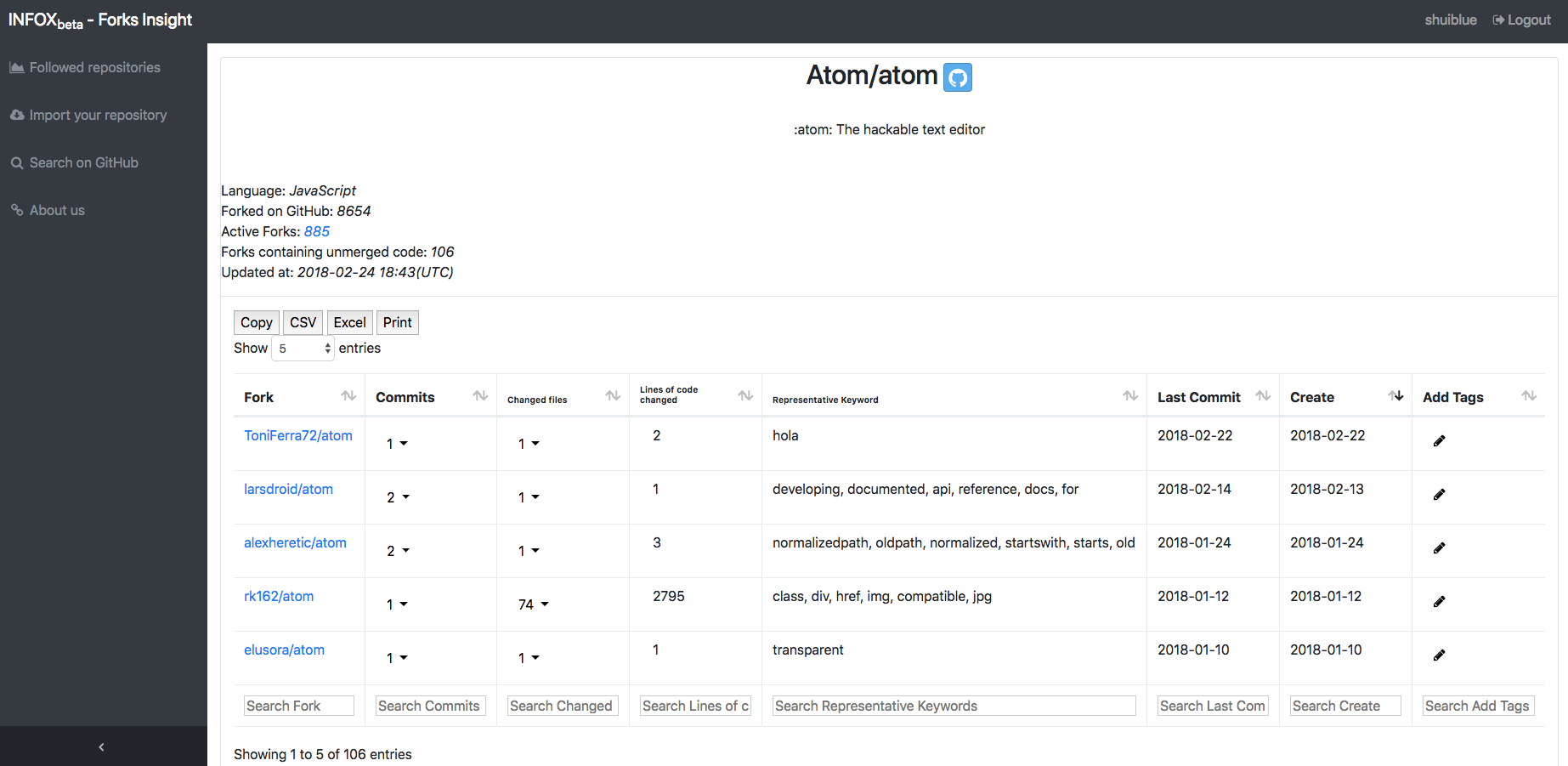 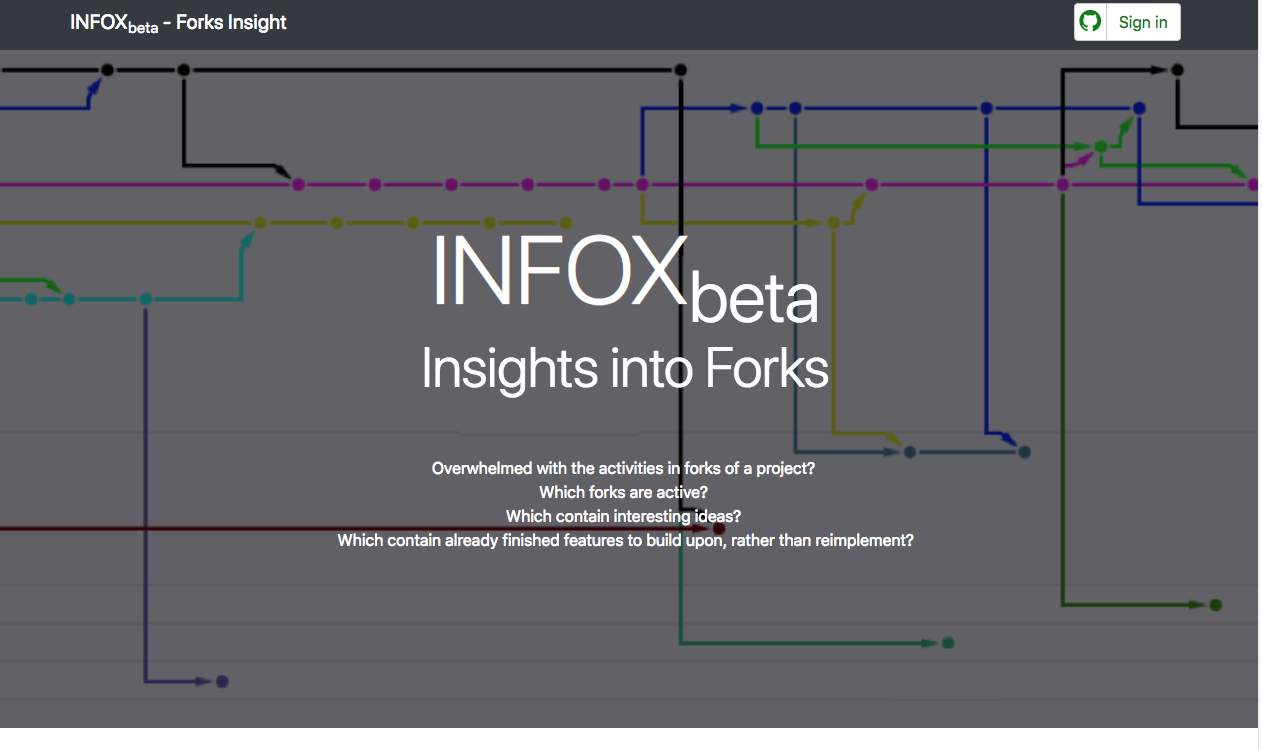 ‹#›
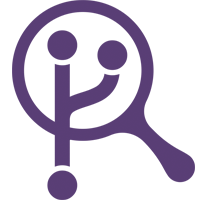 INFOX
forks-insight.com
Dependency 
graph
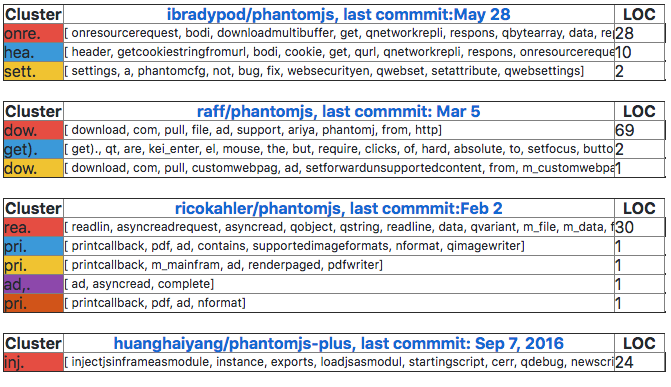 @shuishuiblue
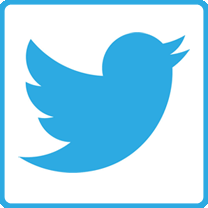 Improving Transparency
Solving Problems
Redundant development
Lost contribution 
Suboptimal starting point
Clustering 
features
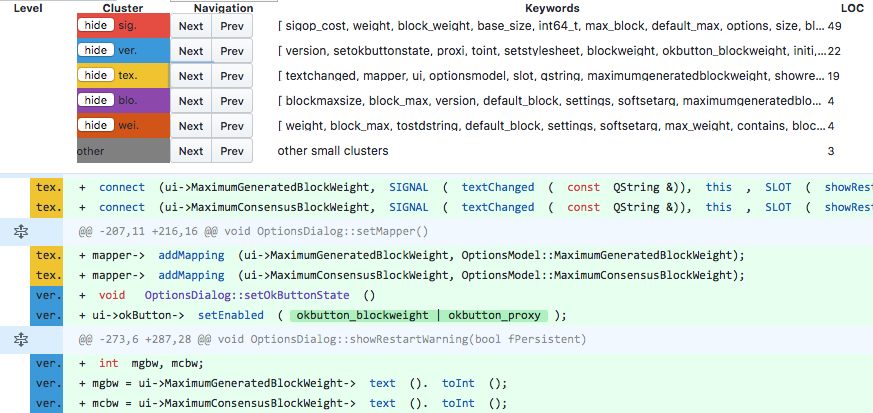 Labeling 
Features
‹#›
[Speaker Notes: Previous of solution earlier]